Hoy vamos a repetir y aprender las formas diferentes del verbo ‘practicar’.
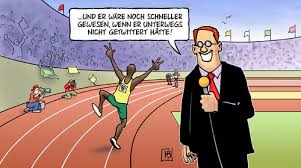 Usain Bolt practica atletismo.
[Speaker Notes: Today we are going to repeat and learn the different forms of the verb ‘practicar’.
Commentatorl: Usain Bolt does athletics. 
(Notice the ending is now –a rather than –o, as we have previously seen, because we are referring to someone else rather than talking about ourself.’)]
[Speaker Notes: You may choose to mute the audio and lead the repetition of this verb yourself. For the less experienced, I have recorded myself pronouncing the different conjugations of the verb as the emphasis changes. This is to ready the pupils to be able to pronounce the different parts of the verb themselves in the next slides and then towards the end when they can put their repetition to music to get them into a rhythm. Practising in this way will hopefully mean that pupils will not lose the correct emphasis when they are practising all parts of this verb.
The recording runs through the verb 3 times.]
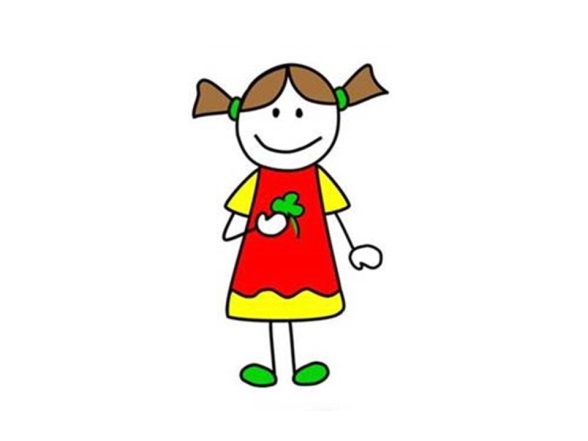 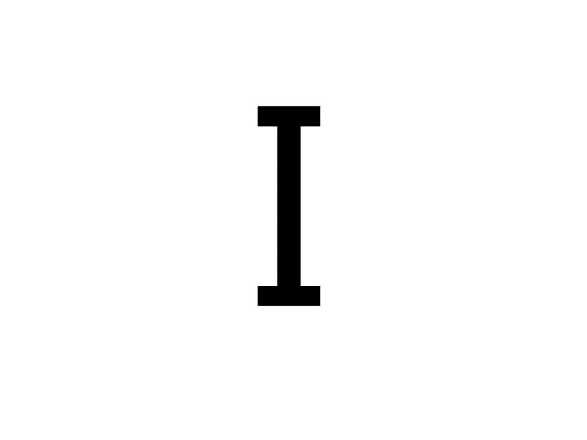 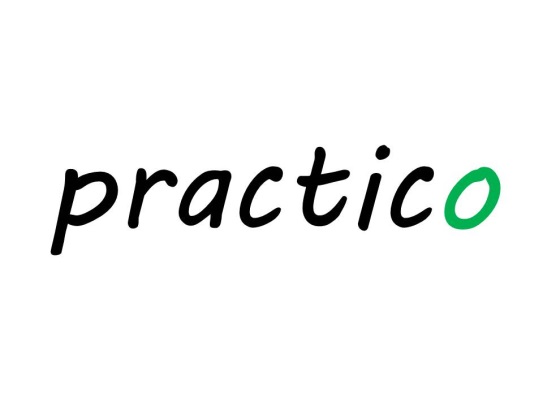 [Speaker Notes: Encourage pupils to point to the person being referred to in order to make this a physical memory activity.
I have included the English here to make it perfectly clear what the pictures stand for, in case there is any ambiguity.
I am purposely not introducing the Spanish subject pronouns at the point as they are usually not used and will only be needed to clarify if there is any doubt.
Encourage pupils here to repeat aloud ‘practico’ and point at themselves with one finger. (One finger should be used for singular forms and two for plural.)]
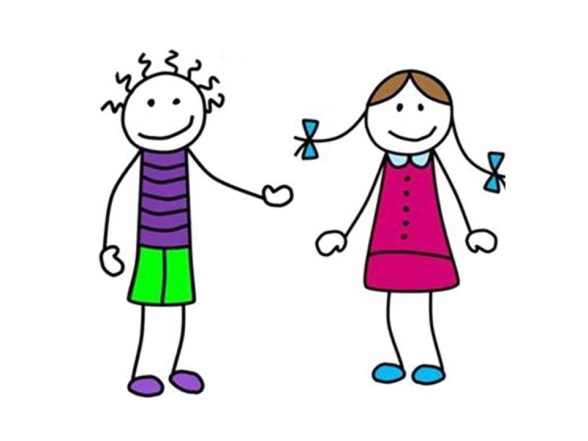 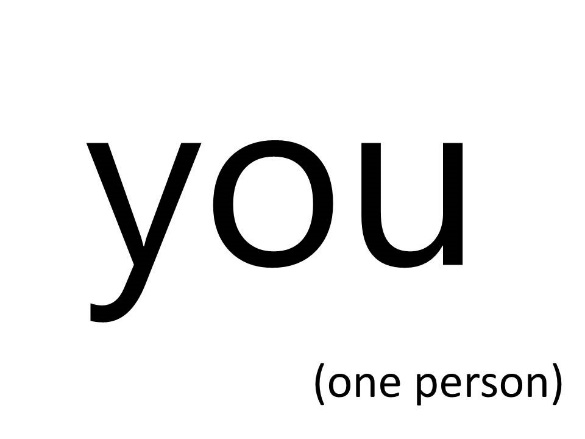 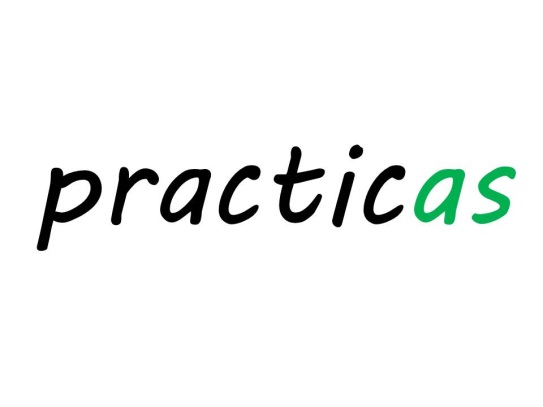 [Speaker Notes: Encourage pupils here to repeat aloud ‘practicas’ and point directly at one other person (looking at them) with one finger.]
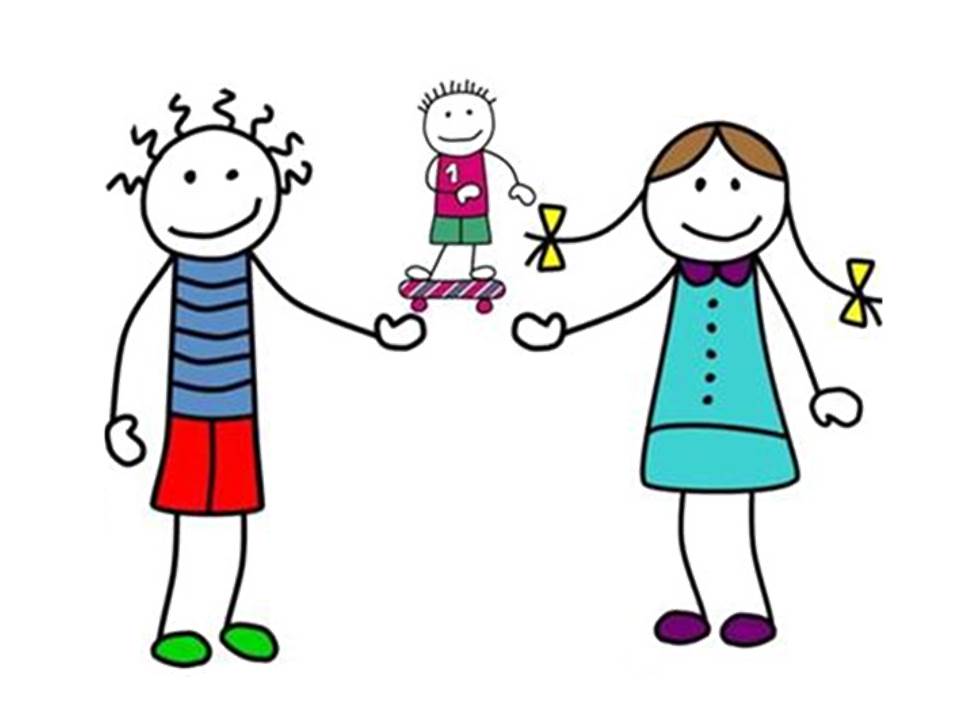 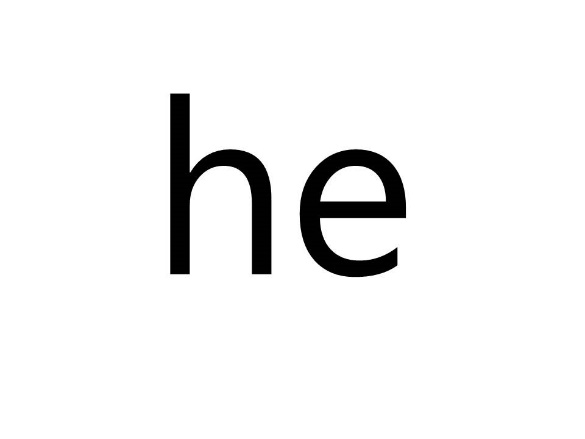 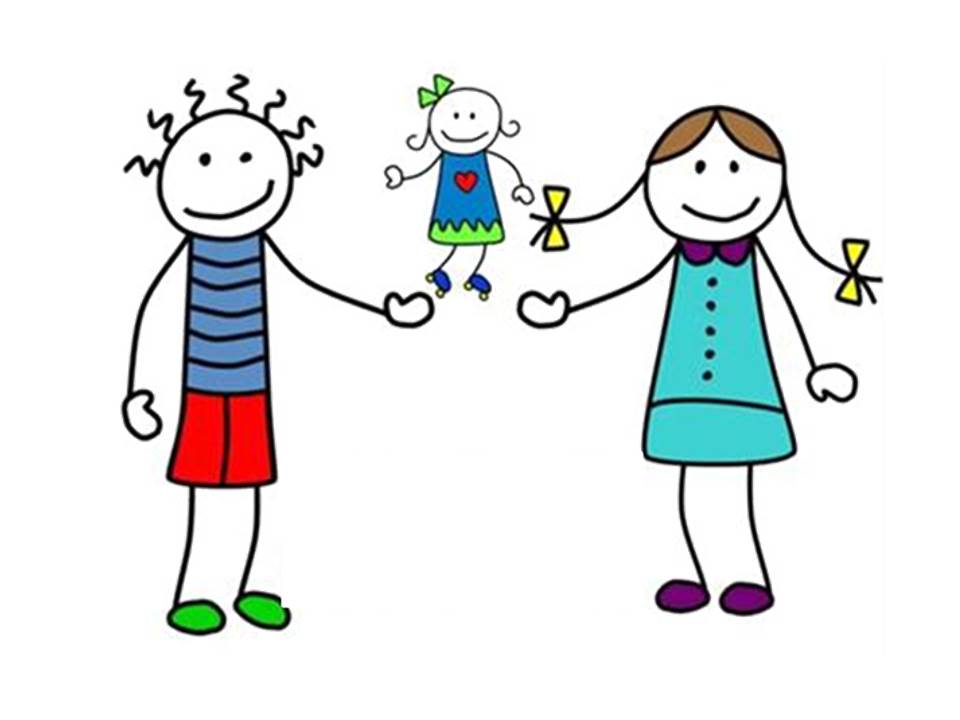 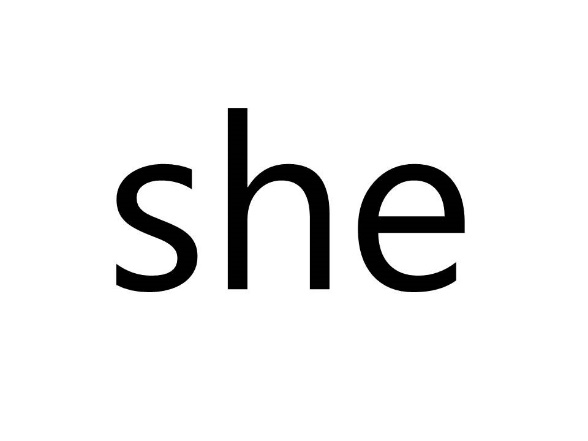 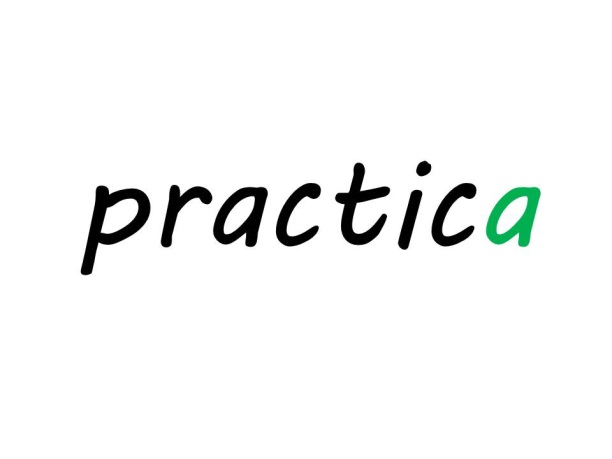 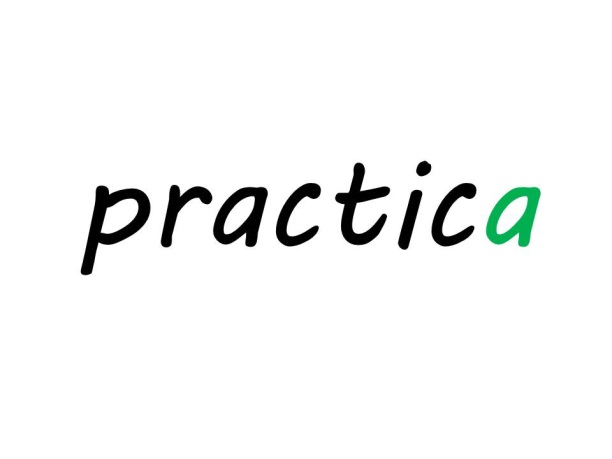 [Speaker Notes: Encourage pupils here to repeat aloud ‘practica’ and point away first at a boy (with one finger) and then ‘practica’ again but point away at a girl (with one finger).]
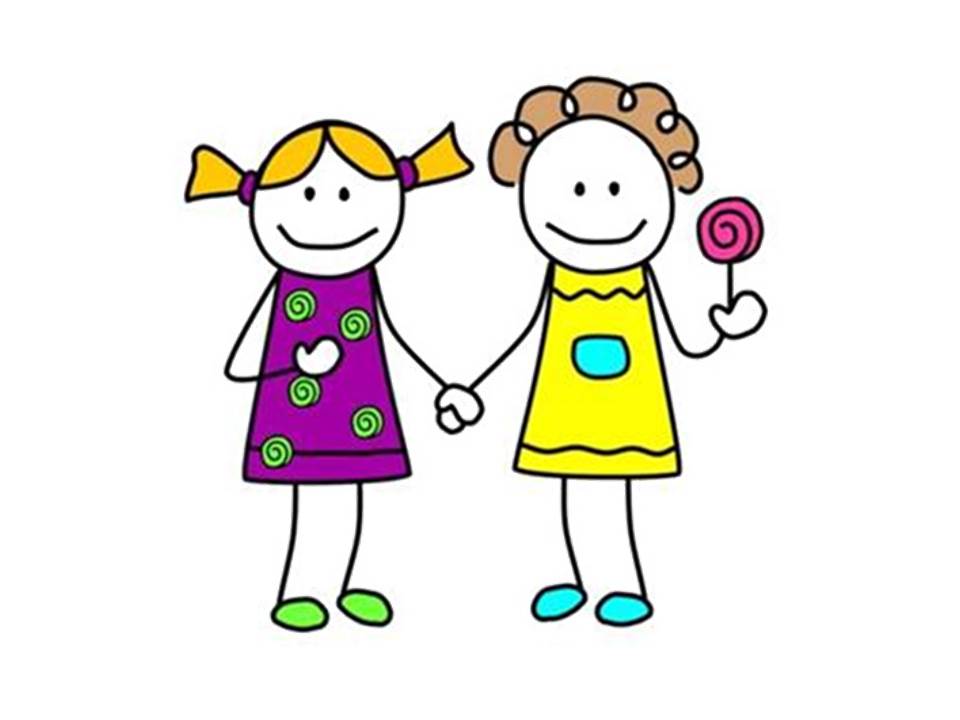 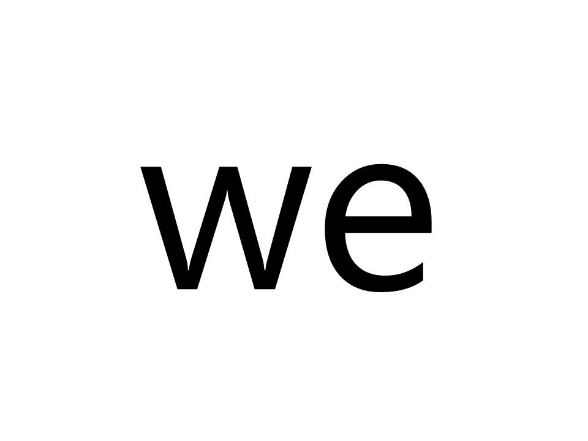 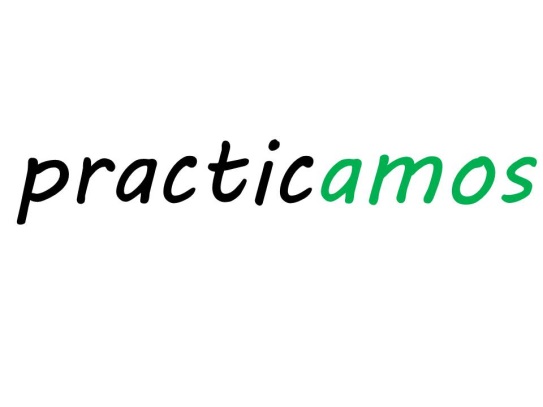 [Speaker Notes: Encourage pupils here to repeat aloud ‘practicamos’ and point two fingers (one finger on each hand) at themselves.]
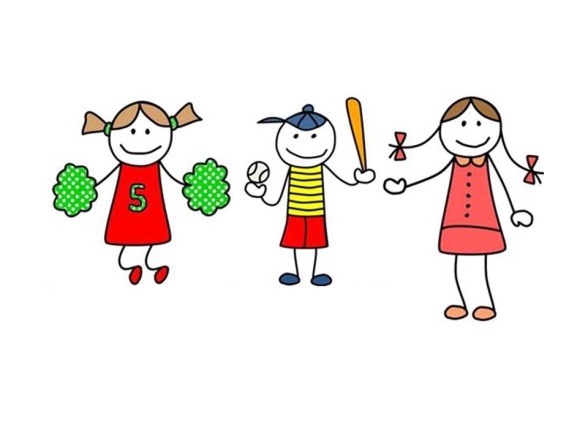 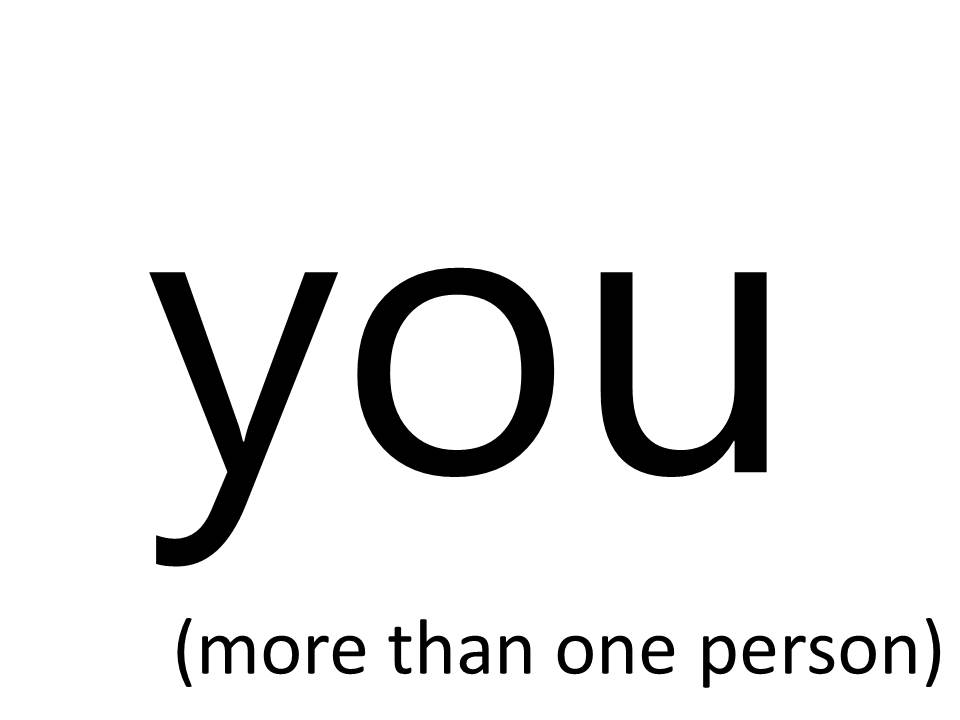 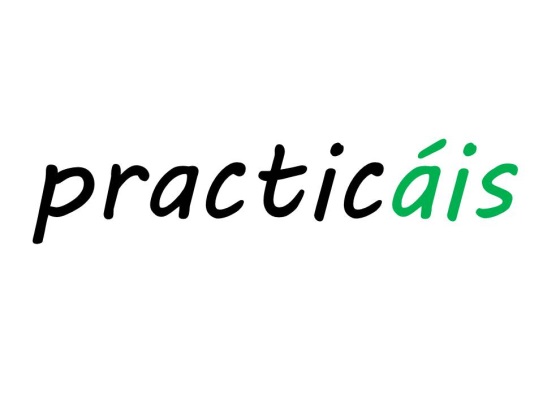 [Speaker Notes: Encourage pupils here to repeat aloud ‘practicáis’ and point two fingers (one finger on each hand) directly at other people.]
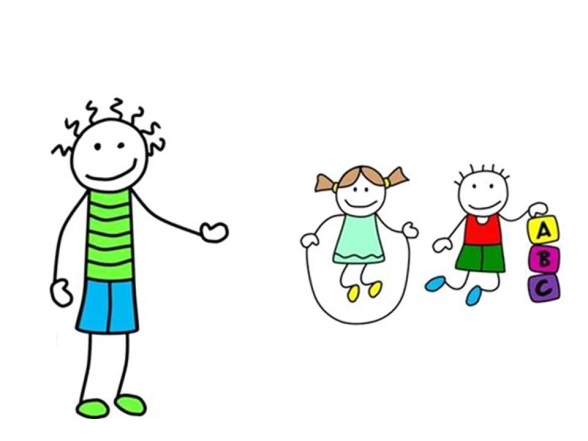 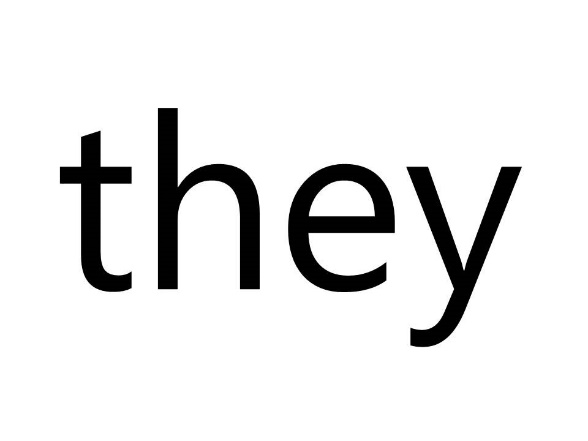 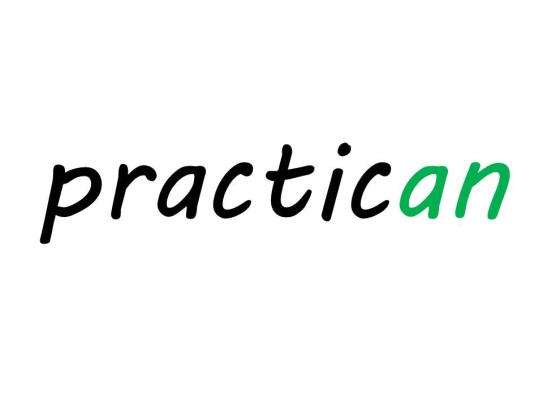 [Speaker Notes: Encourage pupils here to repeat aloud ‘practican’ and point two fingers (one finger on each hand) away at other people.]
I
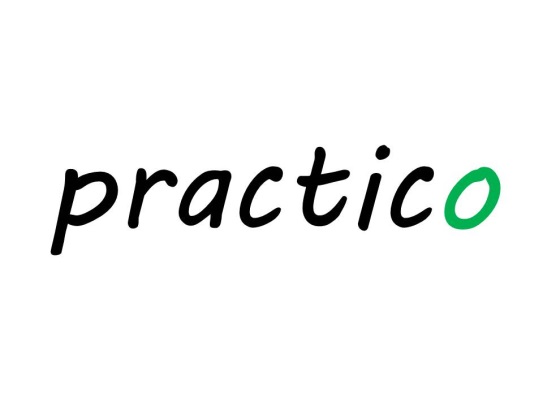 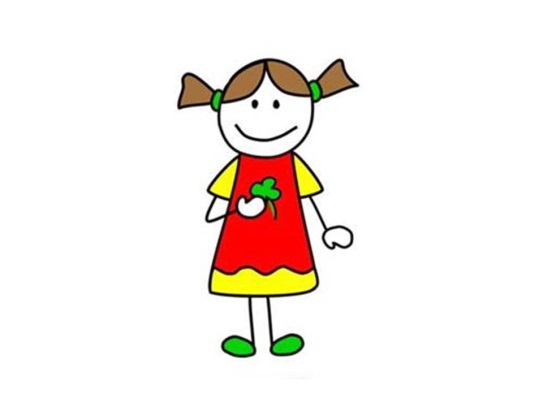 do
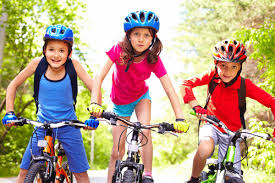 e.g.
Practico ciclismo.
[Speaker Notes: Here I have tried to make it obvious what information each part of the verb is conveying and why therefore it will be so important to get the ending of the verb right.]
you
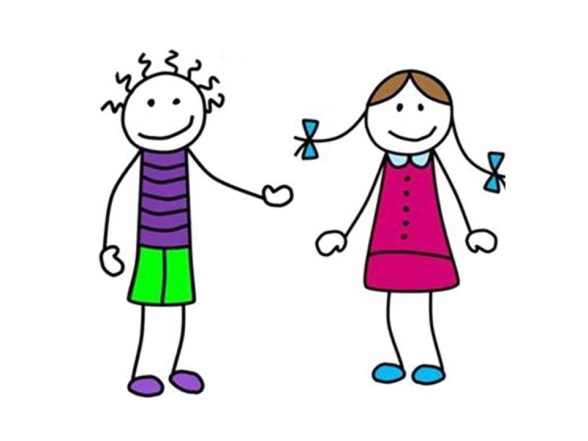 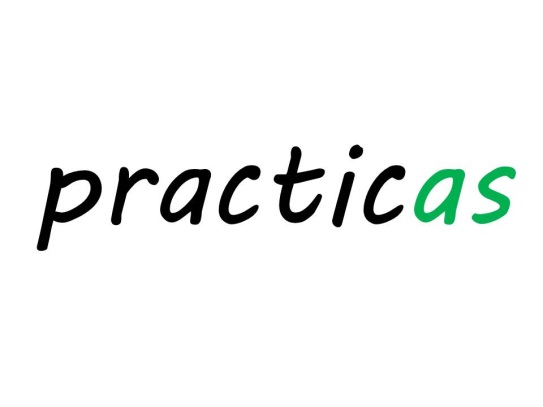 do
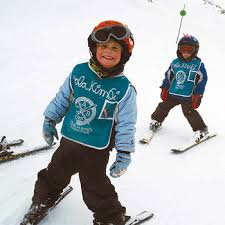 e.g.
¿Practicas esquí?
[Speaker Notes: Here I have tried to make it obvious what information each part of the verb is conveying and why therefore it will be so important to get the ending of the verb right.]
he/she
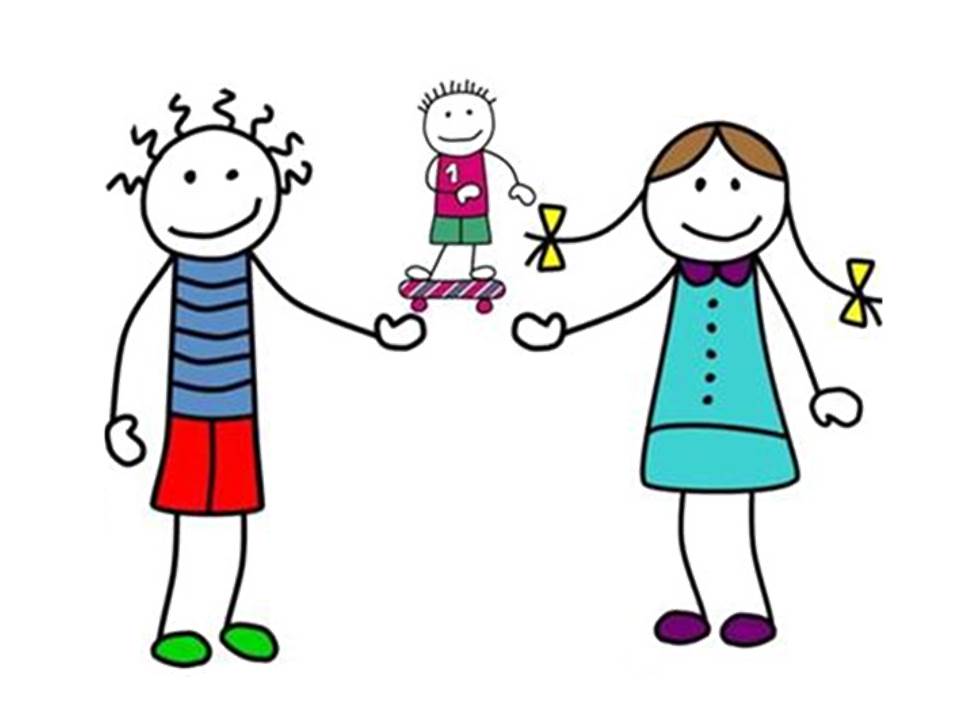 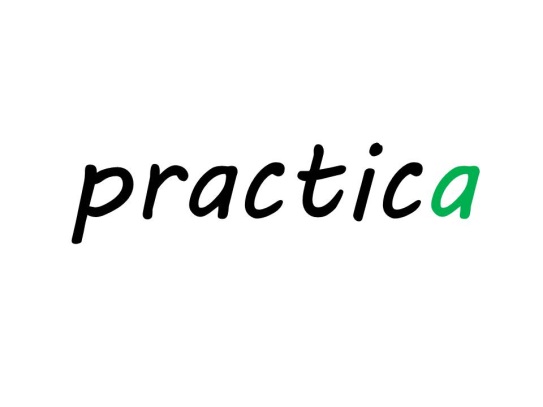 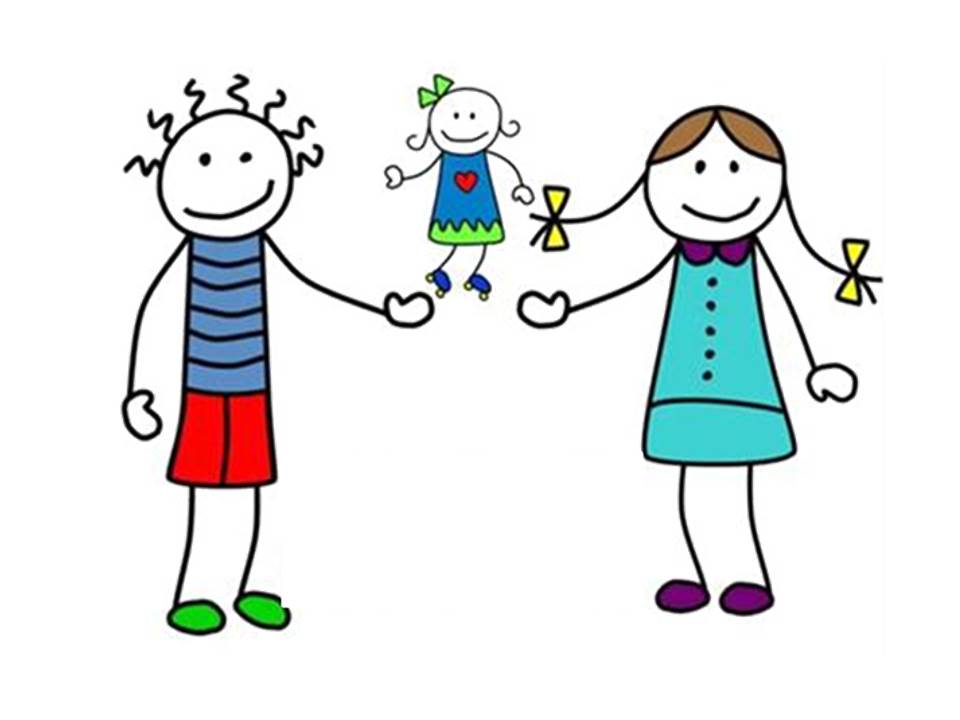 does
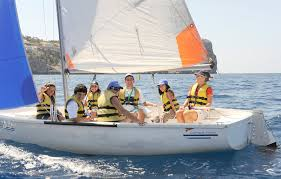 e.g.
Practica vela.
[Speaker Notes: Here I have tried to make it obvious what information each part of the verb is conveying and why therefore it will be so important to get the ending of the verb right.]
we
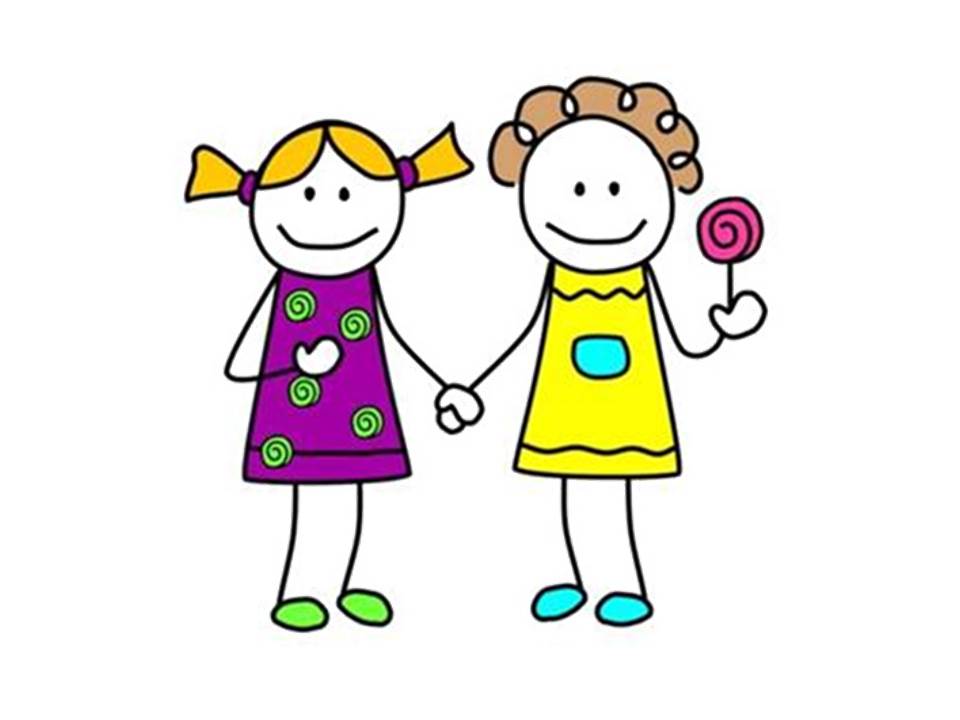 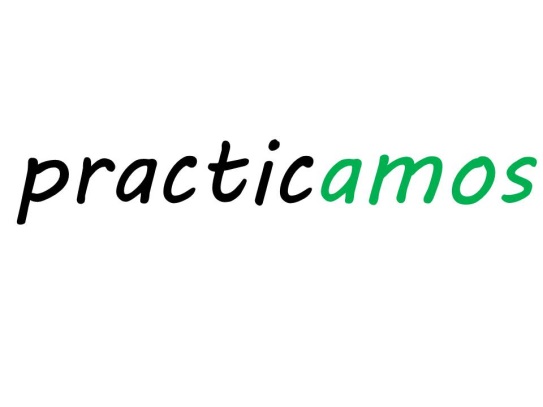 do
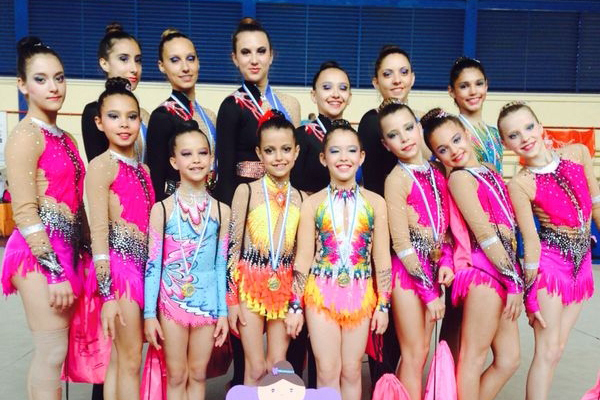 e.g.
Practicamos gimnasia.
[Speaker Notes: Here I have tried to make it obvious what information each part of the verb is conveying and why therefore it will be so important to get the ending of the verb right.]
you (more than one)
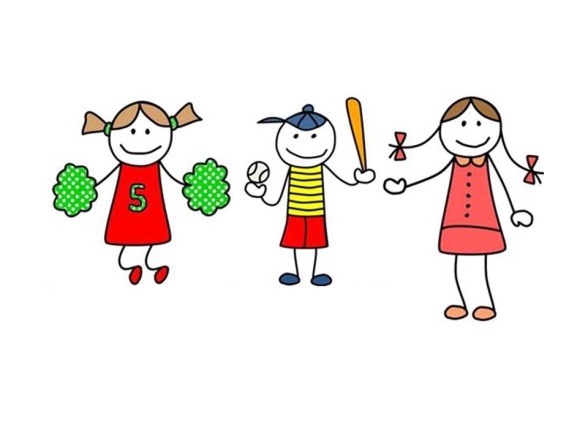 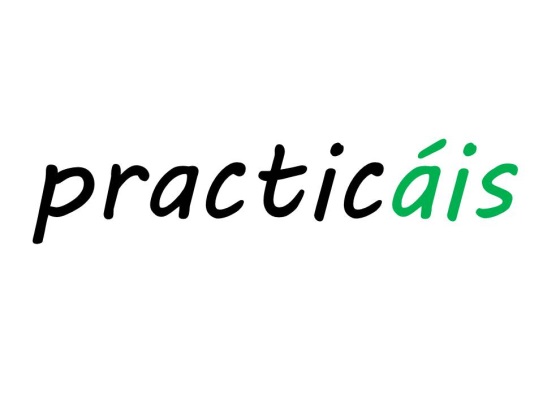 do
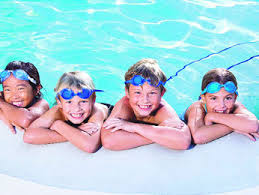 e.g.
Practicáis natación.
[Speaker Notes: Here I have tried to make it obvious what information each part of the verb is conveying and why therefore it will be so important to get the ending of the verb right.]
they
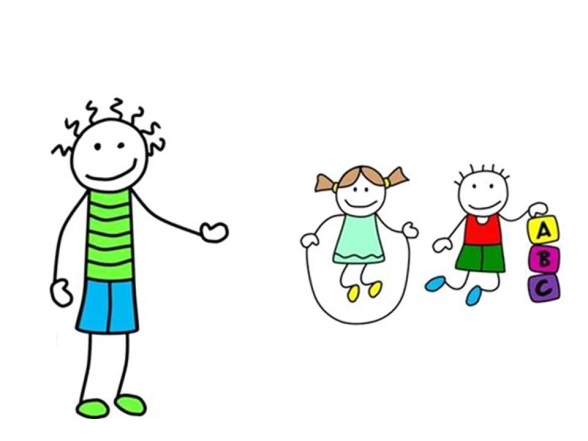 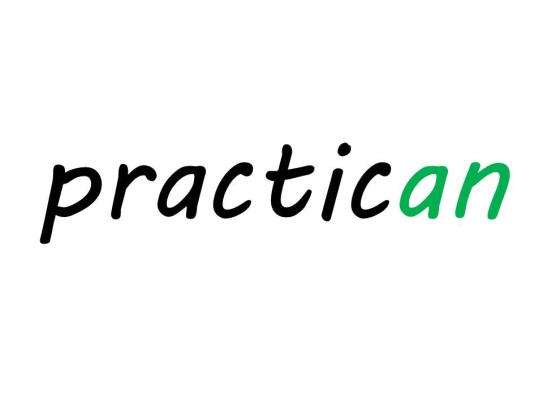 do
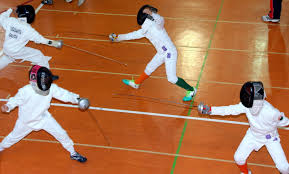 e.g.
Practican esgrima.
[Speaker Notes: Here I have tried to make it obvious what information each part of the verb is conveying and why therefore it will be so important to get the ending of the verb right.]
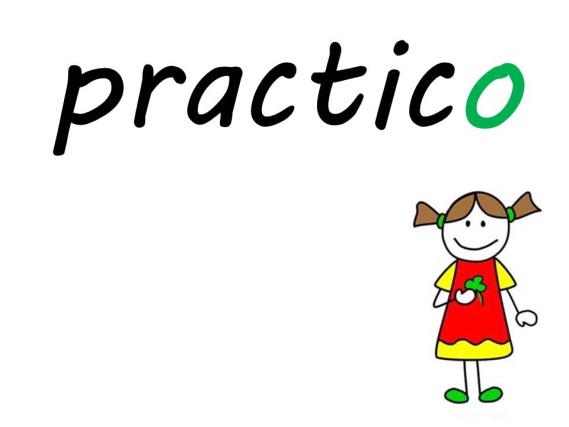 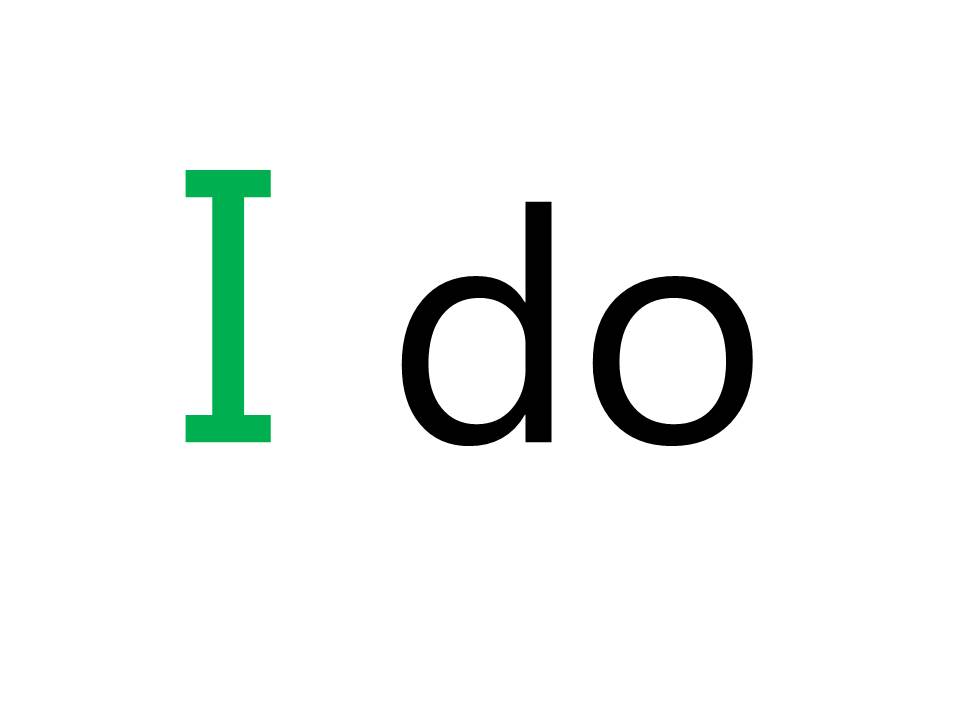 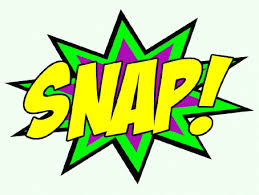 [Speaker Notes: Here pupils should be encouraged to see these two items rather like two matching cards in a card game of Snap!
Pupils are shown here what snaps together so that they can later play a game of snap and match up the correct Spanish and English cards.]
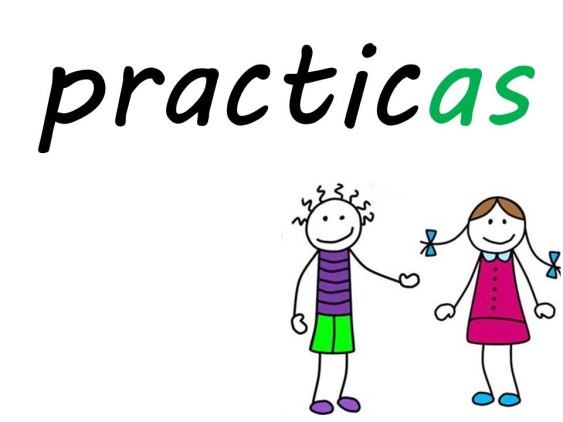 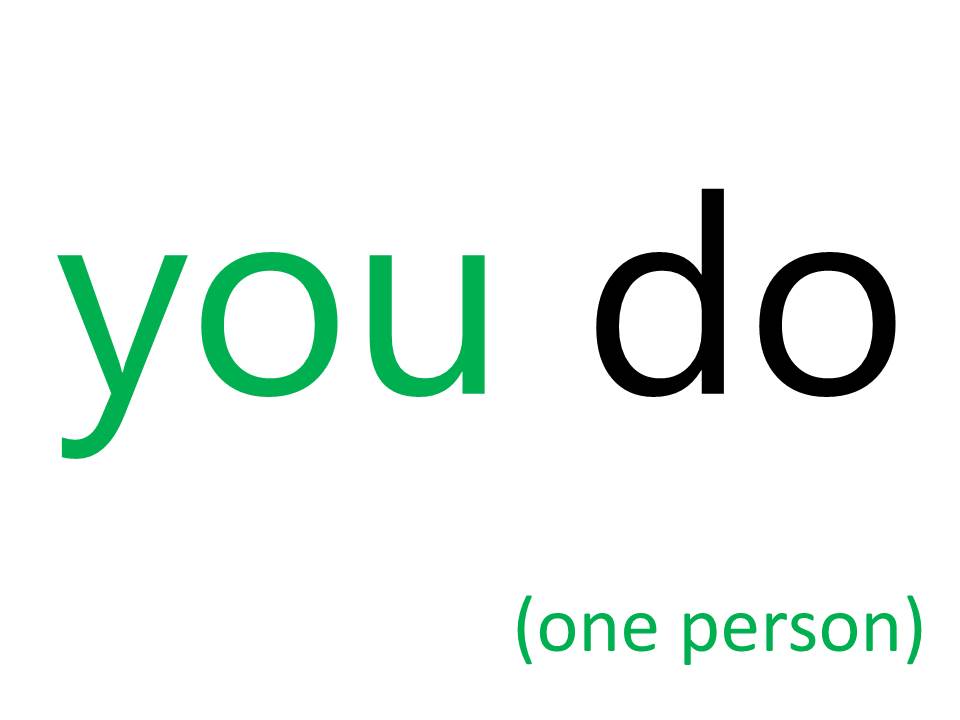 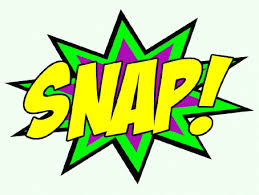 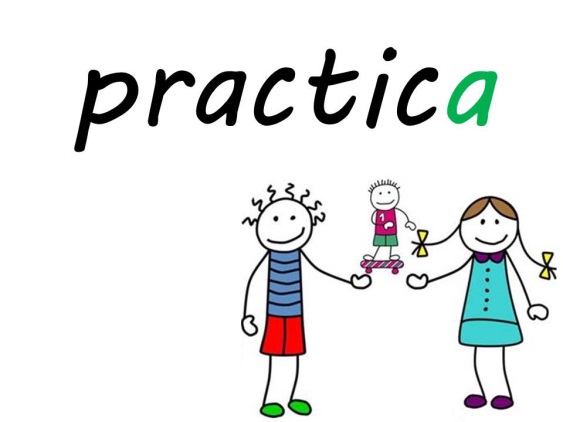 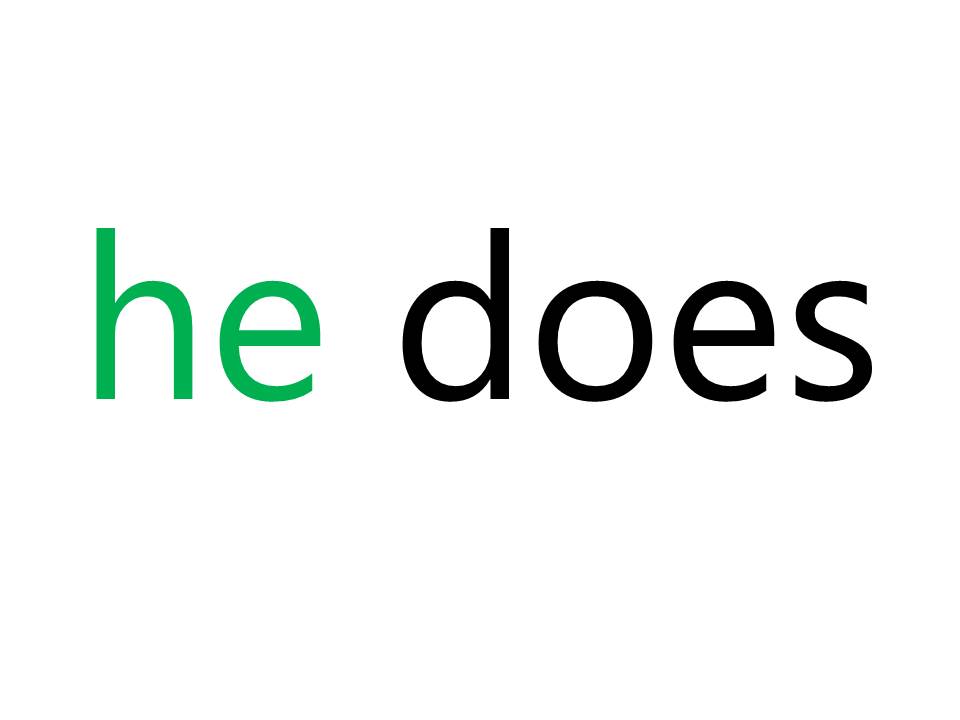 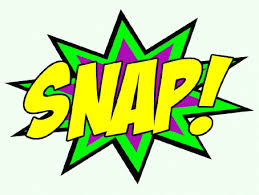 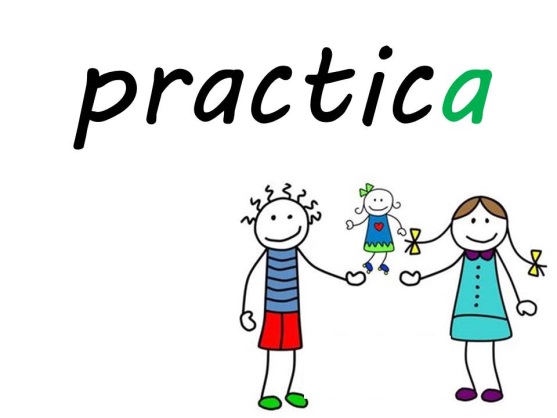 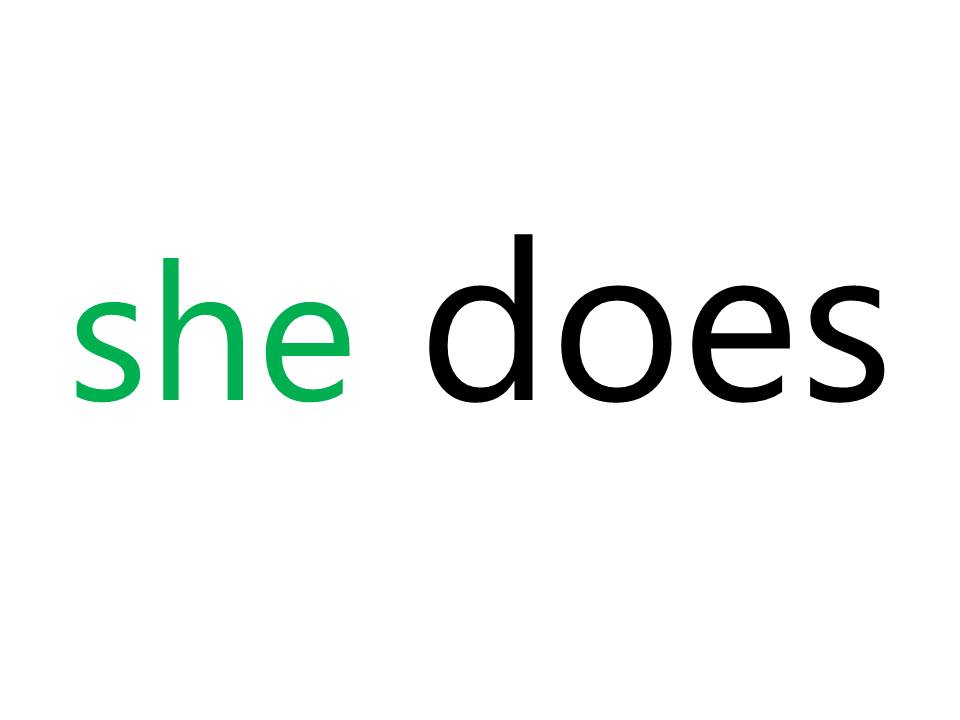 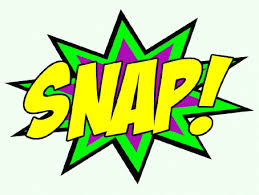 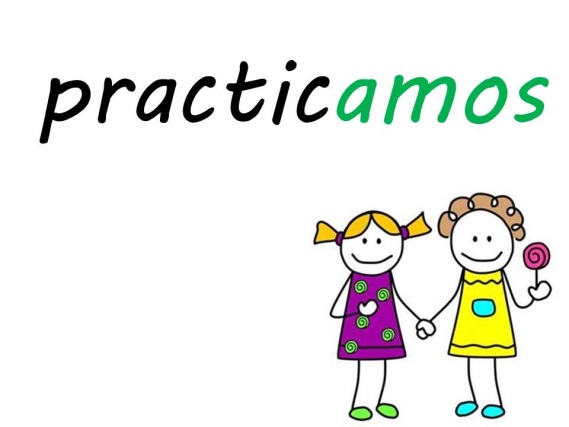 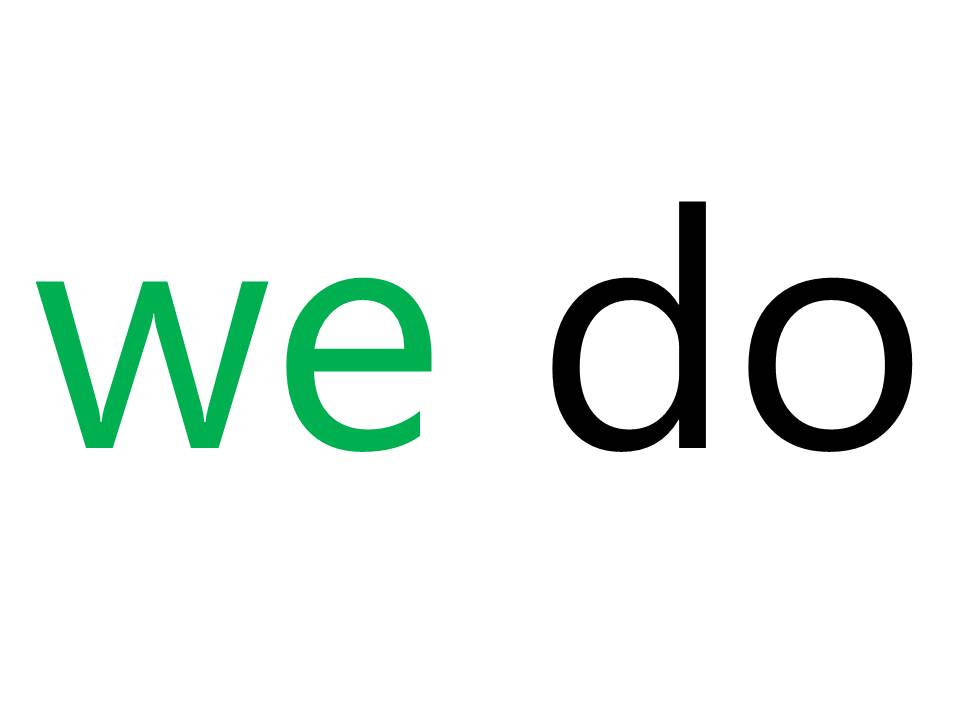 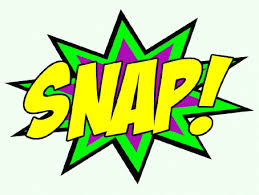 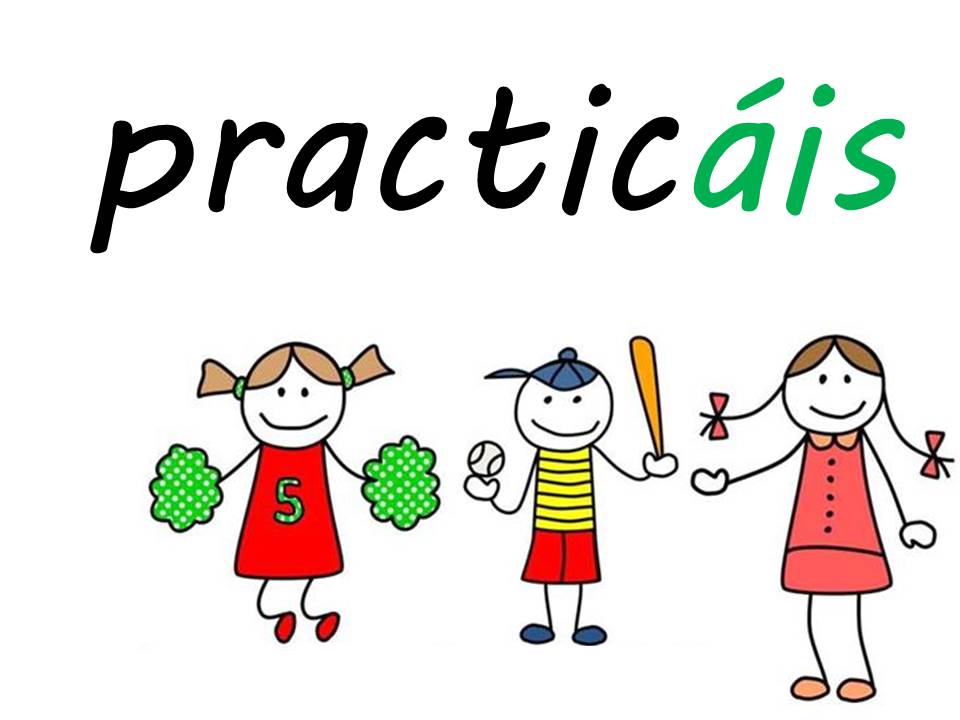 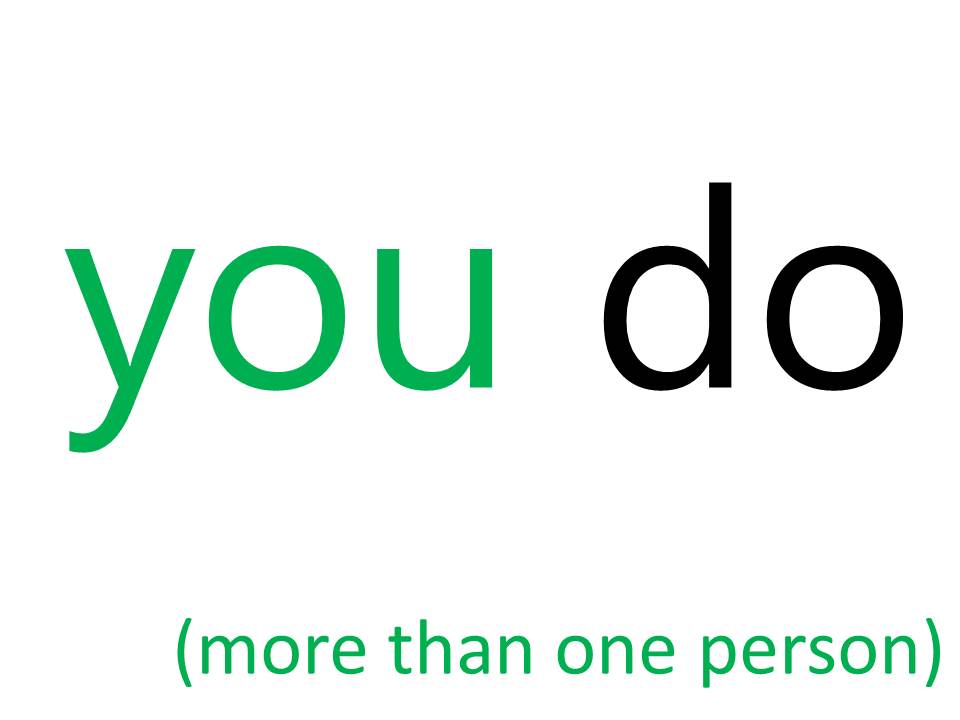 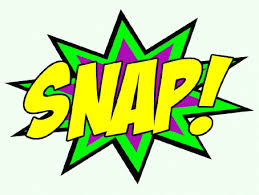 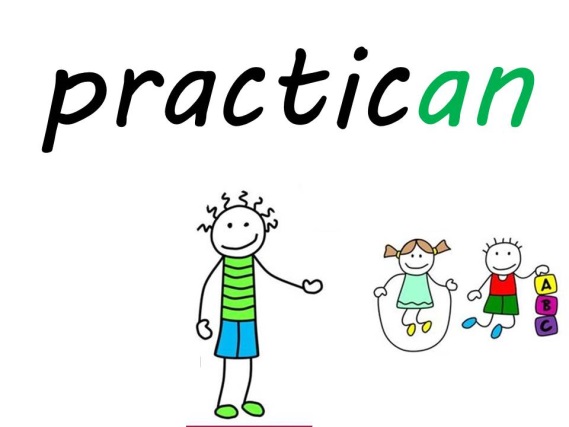 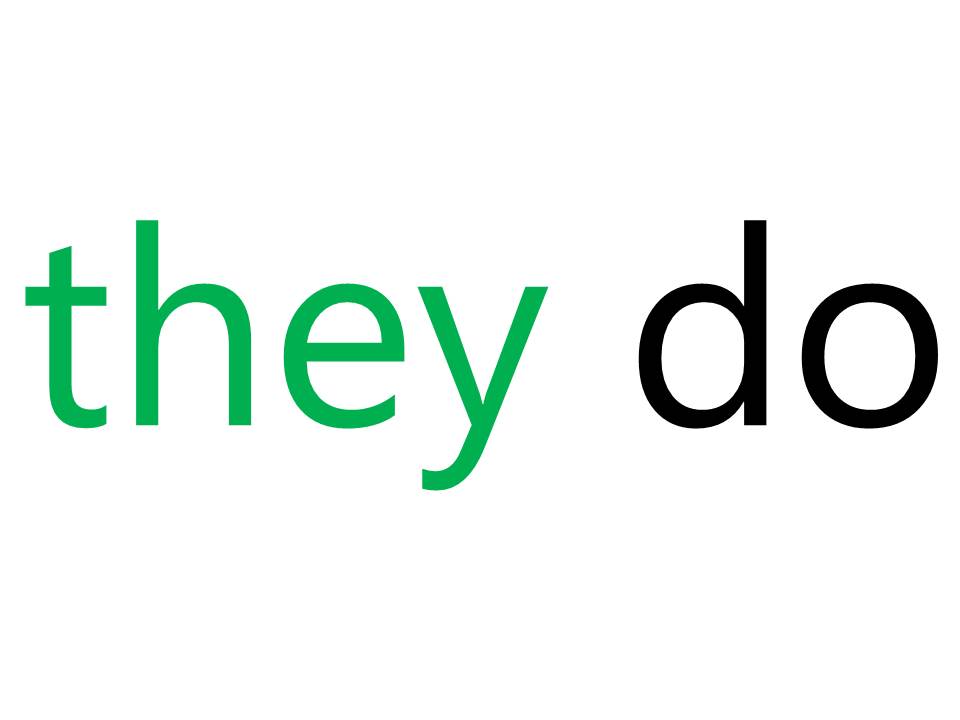 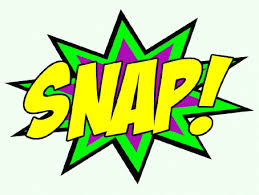 SNAP?
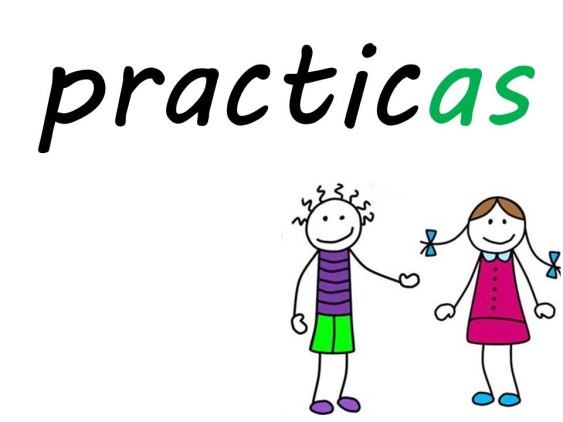 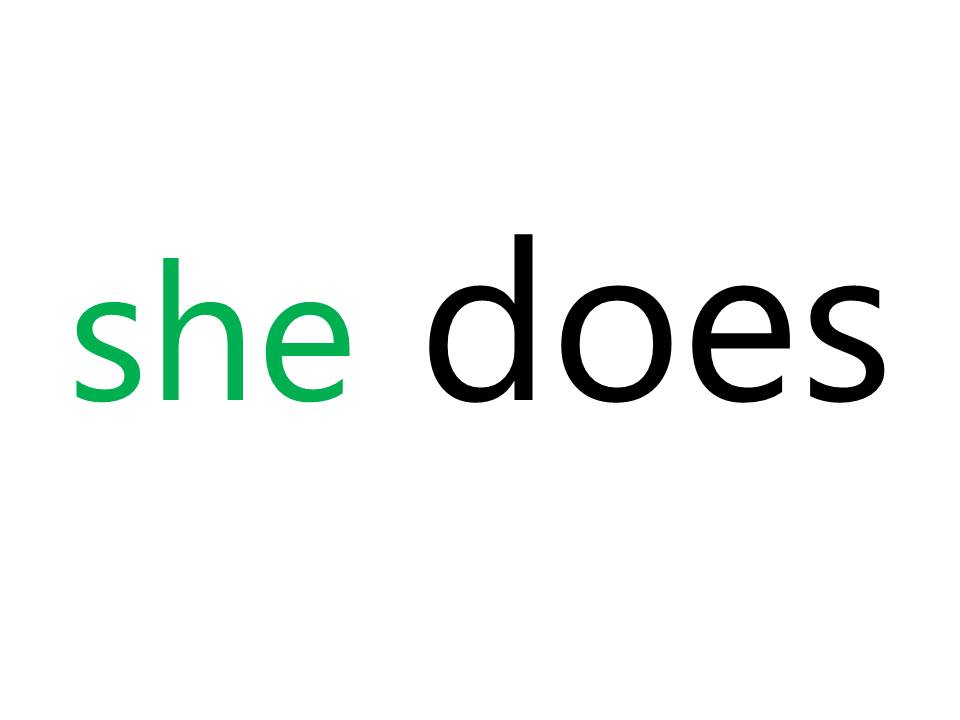 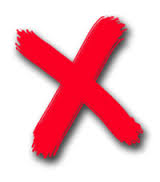 [Speaker Notes: Play this as a game against the class. Perhaps give them a count of 3 to then call out whether it is snap or not. A point to the class every time they get it right, and a point to you every time someone calls out ‘Snap!’ incorrectly.]
SNAP?
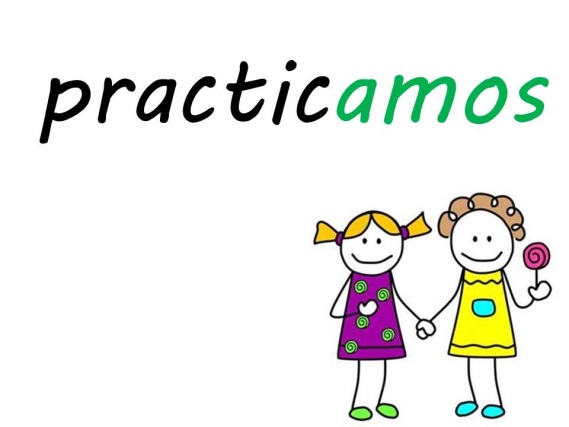 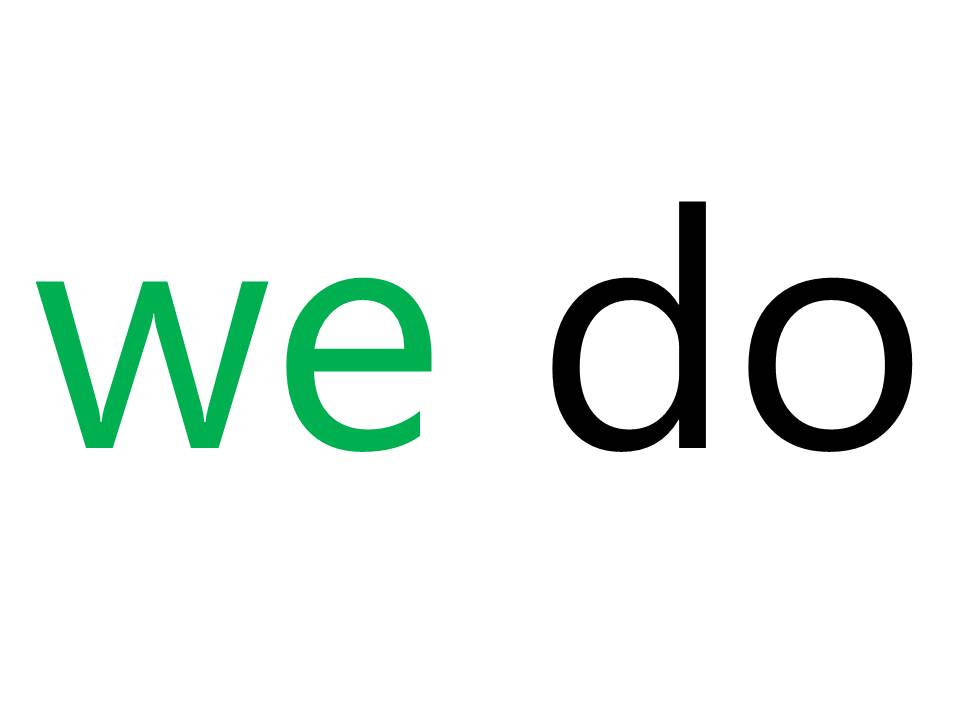 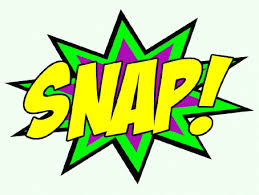 [Speaker Notes: Play this as a game against the class. Perhaps give them a count of 3 to then call out whether it is snap or not. A point to the class every time they get it right, and a point to you every time someone calls out ‘Snap!’ incorrectly.]
SNAP?
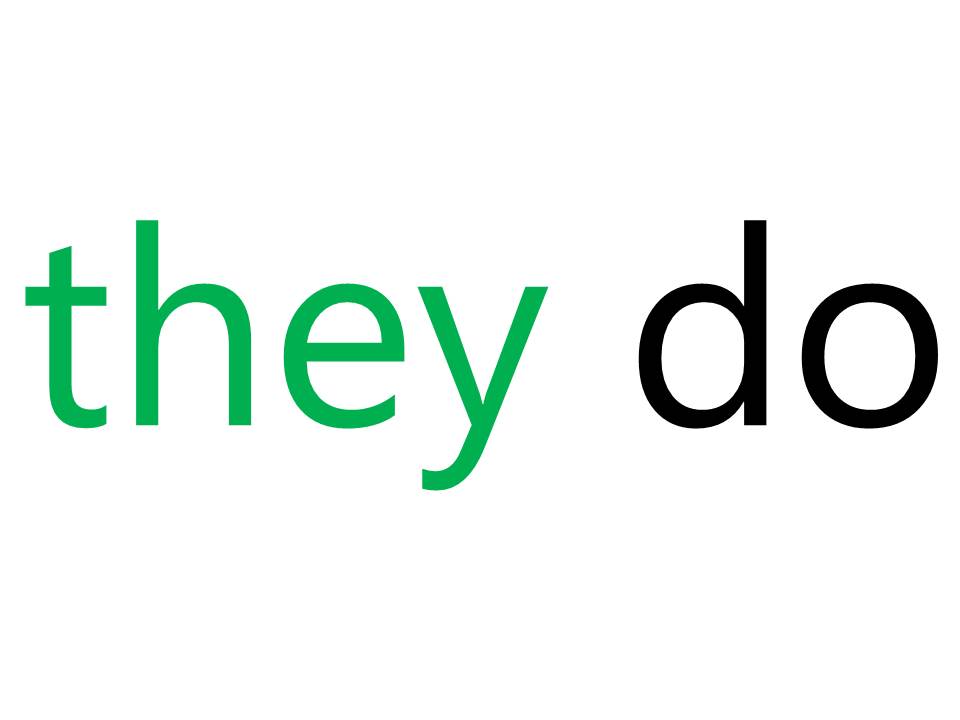 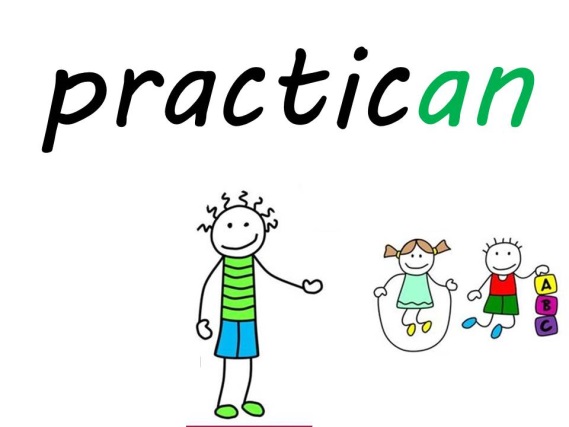 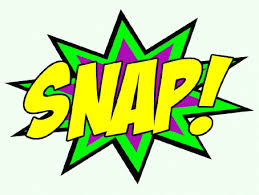 [Speaker Notes: Play this as a game against the class. Perhaps give them a count of 3 to then call out whether it is snap or not. A point to the class every time they get it right, and a point to you every time someone calls out ‘Snap!’ incorrectly.]
SNAP?
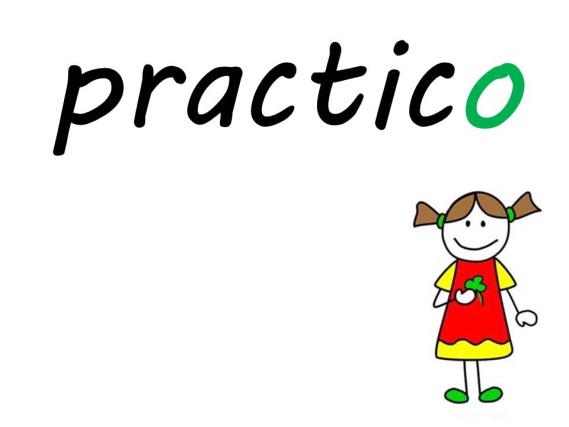 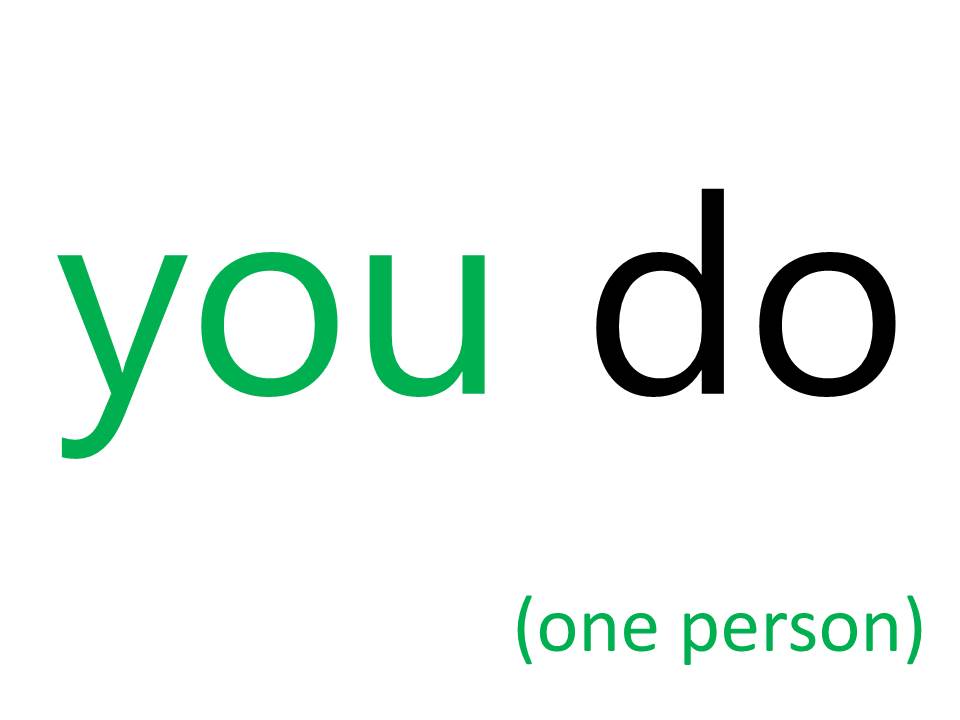 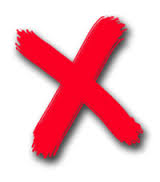 [Speaker Notes: Play this as a game against the class. Perhaps give them a count of 3 to then call out whether it is snap or not. A point to the class every time they get it right, and a point to you every time someone calls out ‘Snap!’ incorrectly.]
SNAP?
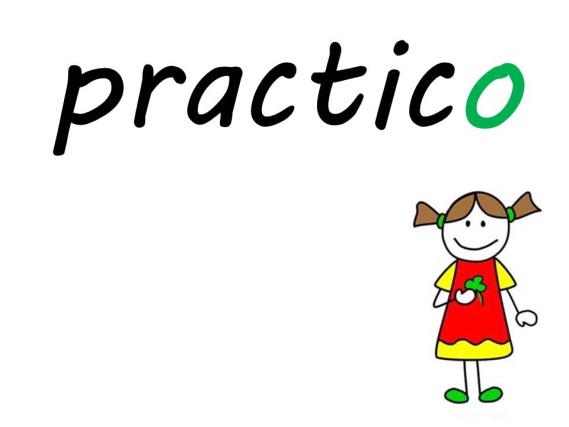 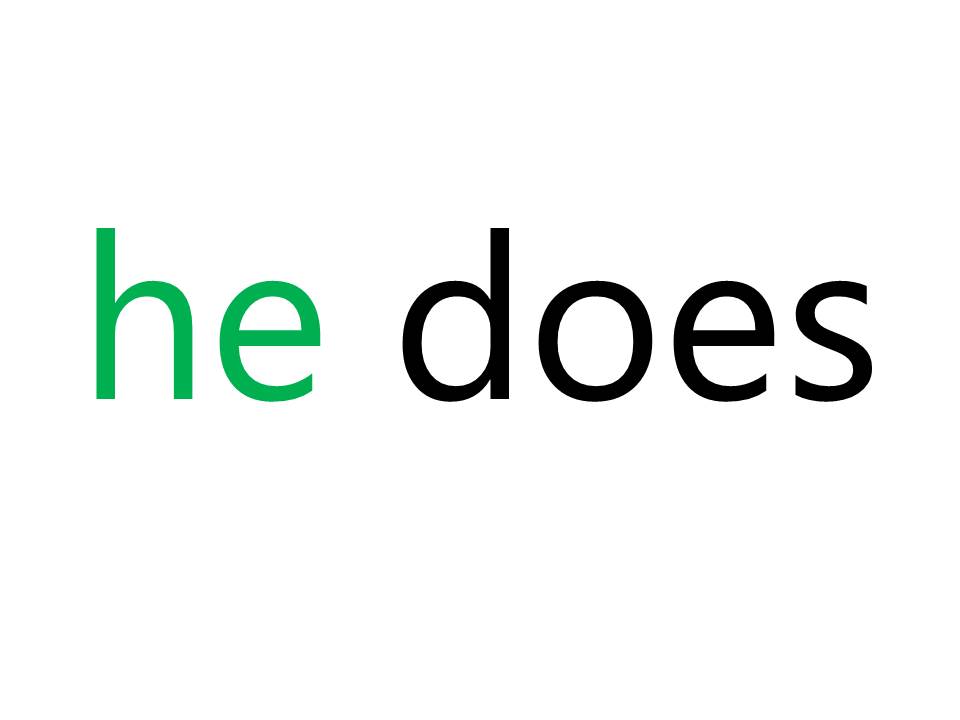 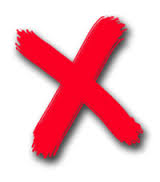 [Speaker Notes: Play this as a game against the class. Perhaps give them a count of 3 to then call out whether it is snap or not. A point to the class every time they get it right, and a point to you every time someone calls out ‘Snap!’ incorrectly.]
SNAP?
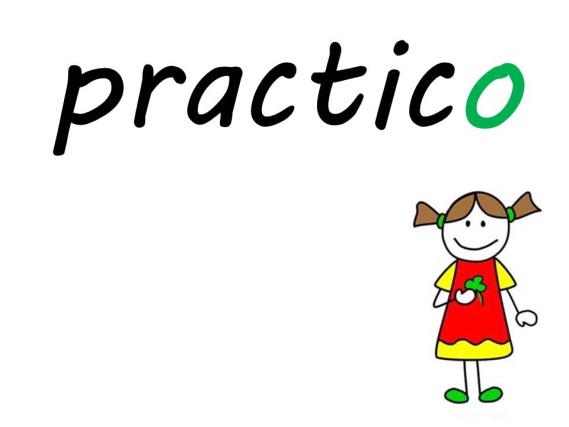 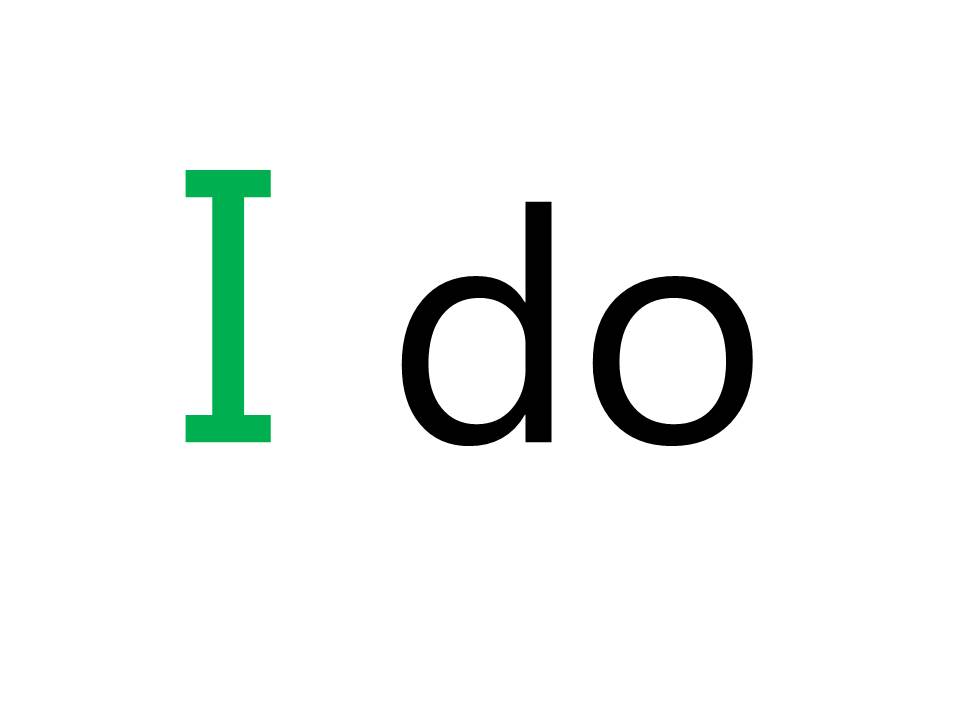 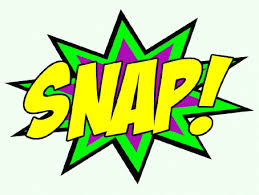 [Speaker Notes: Play this as a game against the class. Perhaps give them a count of 3 to then call out whether it is snap or not. A point to the class every time they get it right, and a point to you every time someone calls out ‘Snap!’ incorrectly.]
SNAP?
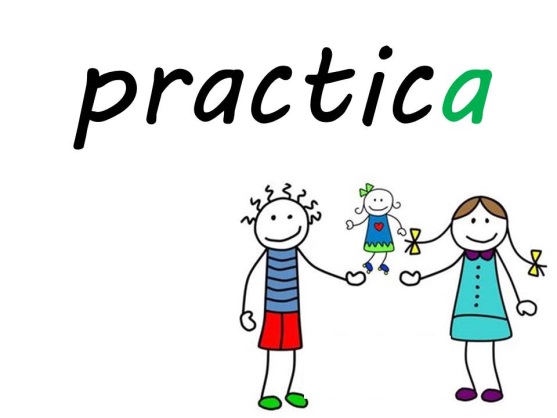 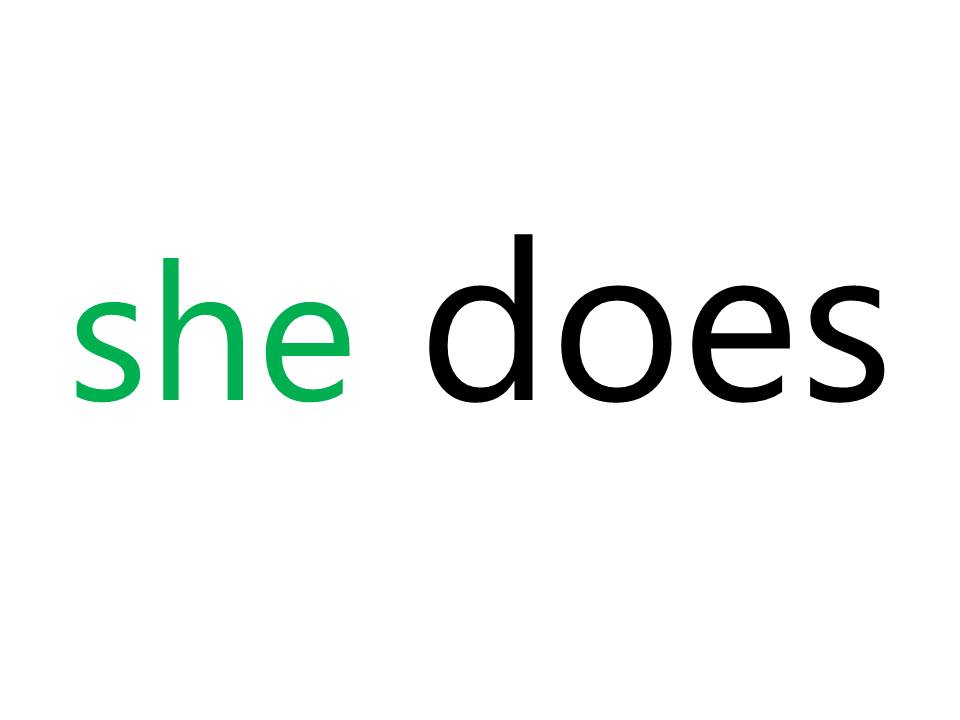 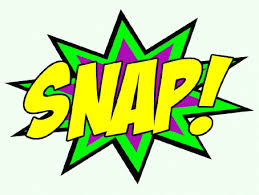 [Speaker Notes: Play this as a game against the class. Perhaps give them a count of 3 to then call out whether it is snap or not. A point to the class every time they get it right, and a point to you every time someone calls out ‘Snap!’ incorrectly.]
SNAP?
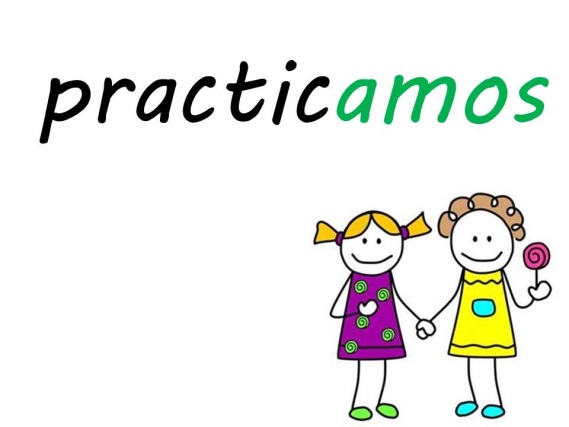 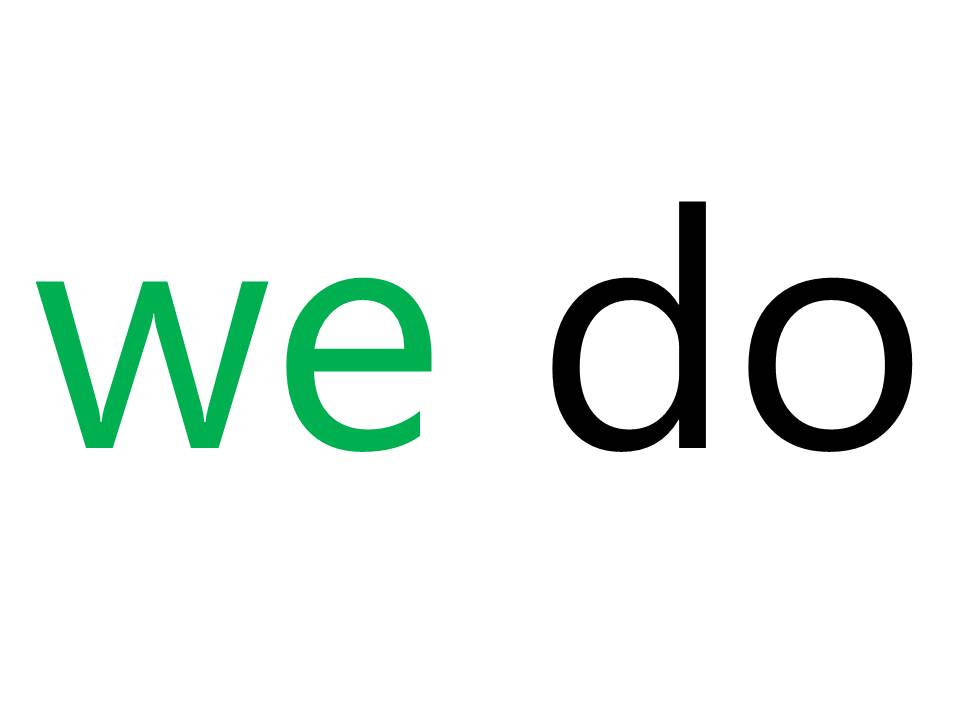 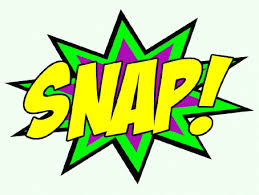 [Speaker Notes: Play this as a game against the class. Perhaps give them a count of 3 to then call out whether it is snap or not. A point to the class every time they get it right, and a point to you every time someone calls out ‘Snap!’ incorrectly.]
SNAP?
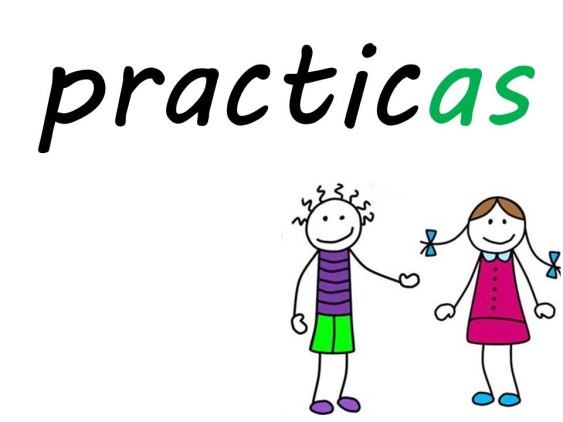 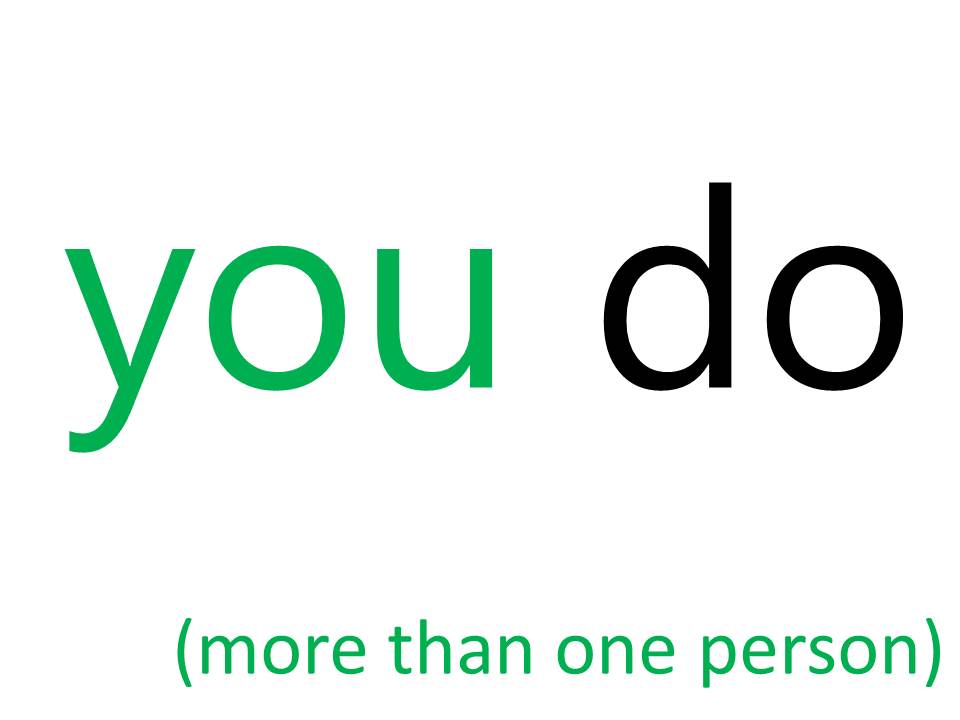 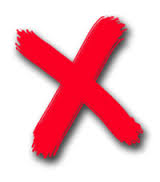 [Speaker Notes: Play this as a game against the class. Perhaps give them a count of 3 to then call out whether it is snap or not. A point to the class every time they get it right, and a point to you every time someone calls out ‘Snap!’ incorrectly.]
SNAP?
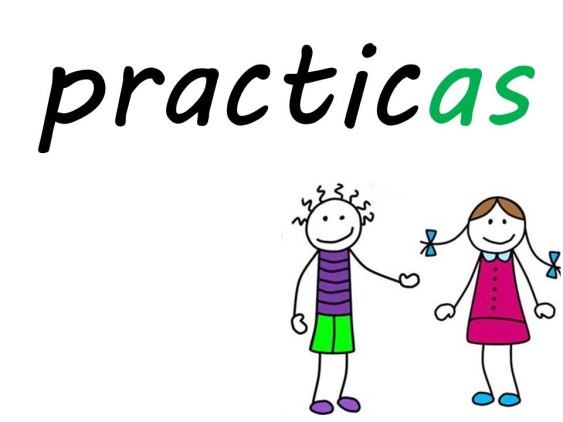 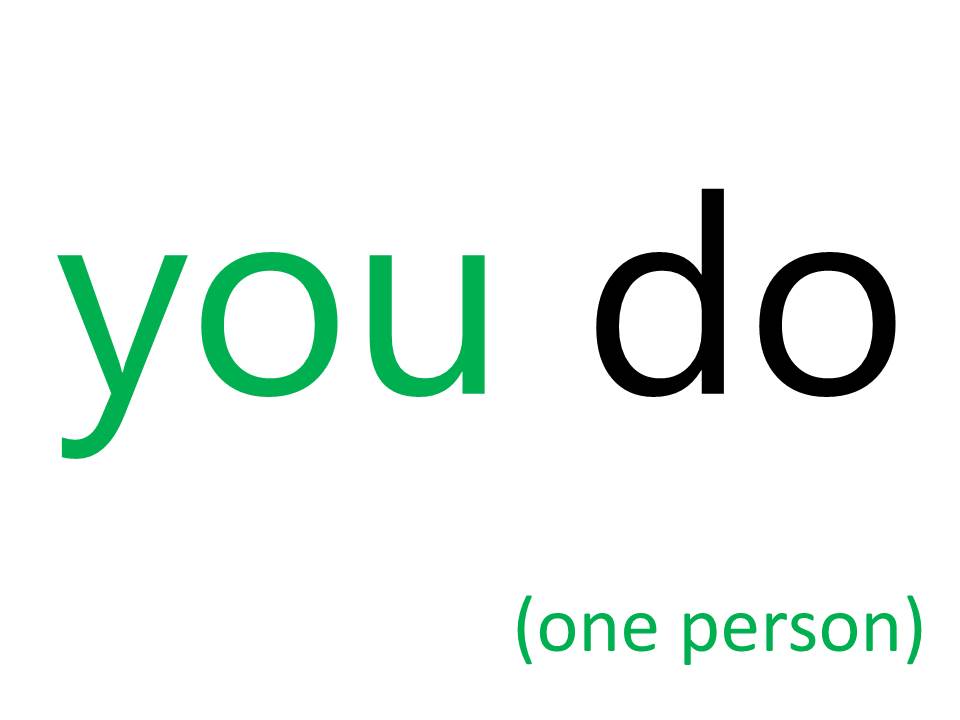 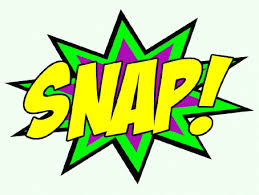 [Speaker Notes: Play this as a game against the class. Perhaps give them a count of 3 to then call out whether it is snap or not. A point to the class every time they get it right, and a point to you every time someone calls out ‘Snap!’ incorrectly.]
SNAP?
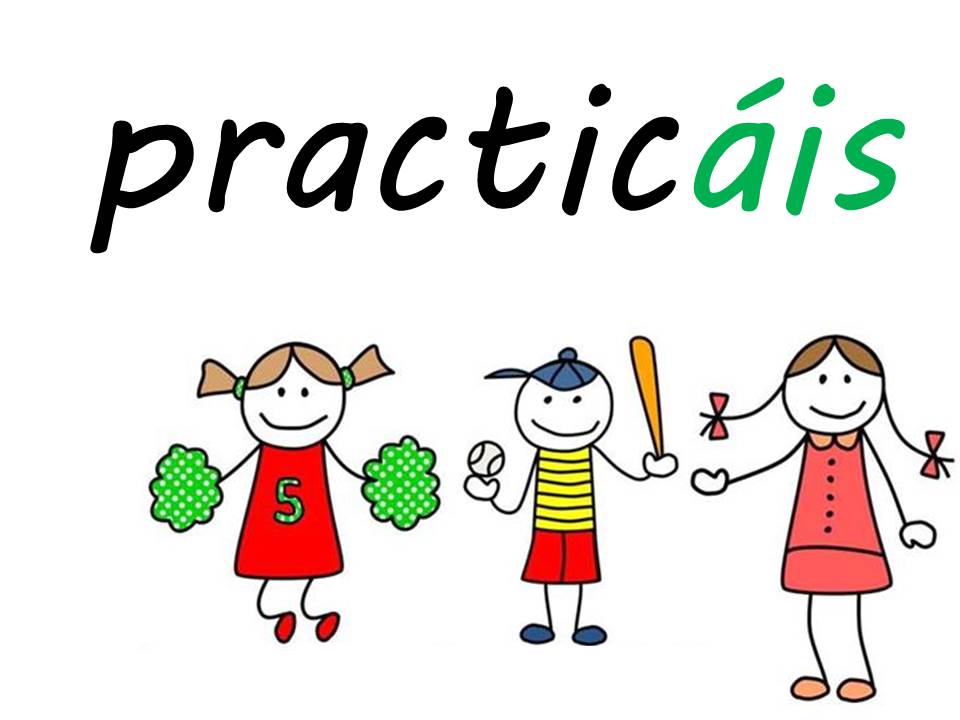 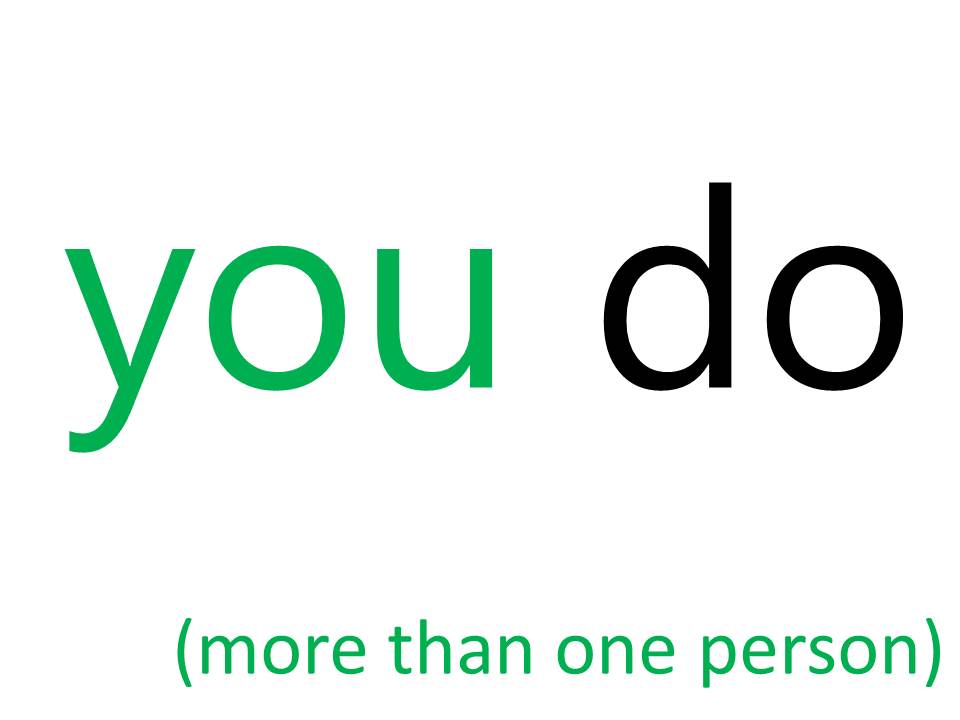 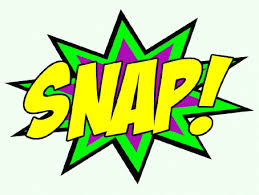 [Speaker Notes: Play this as a game against the class. Perhaps give them a count of 3 to then call out whether it is snap or not. A point to the class every time they get it right, and a point to you every time someone calls out ‘Snap!’ incorrectly.]
SNAP?
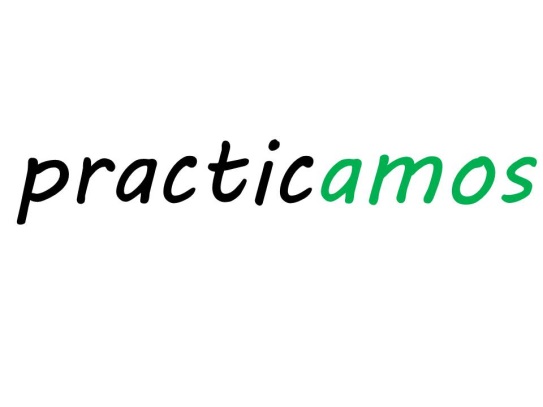 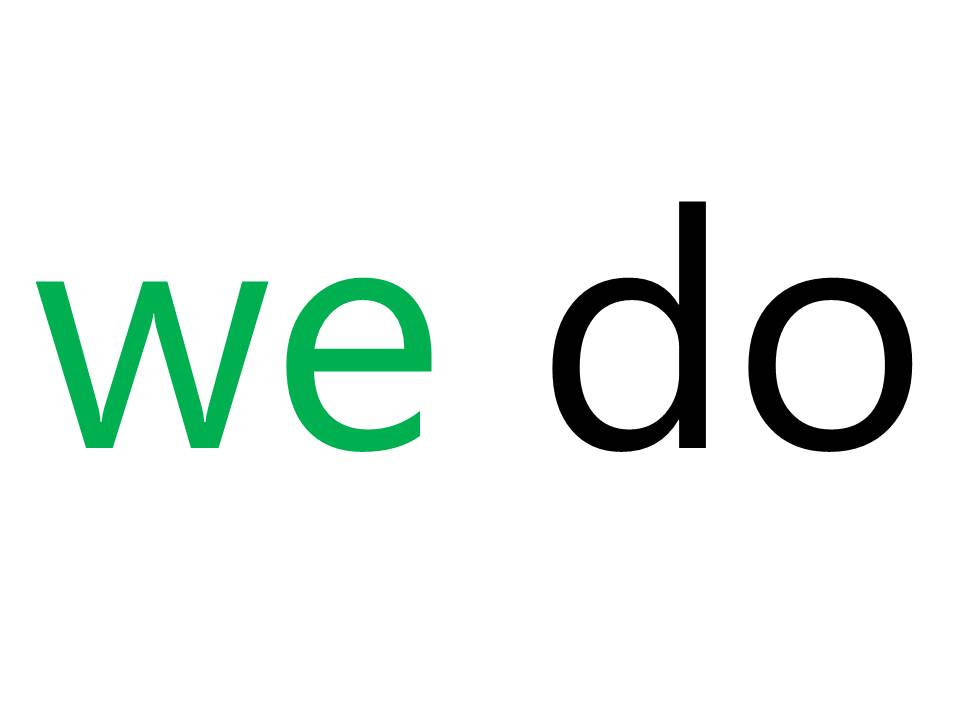 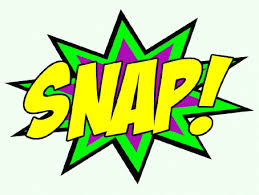 [Speaker Notes: Support pictures are taken away.]
SNAP?
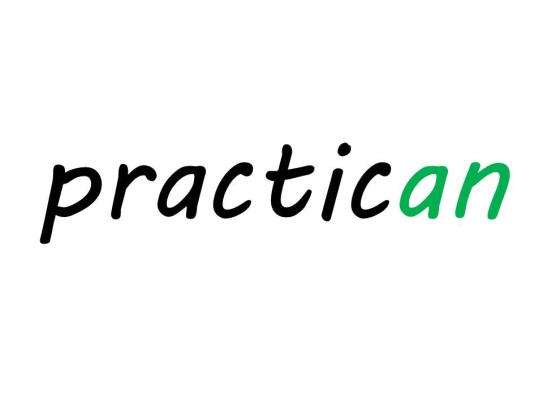 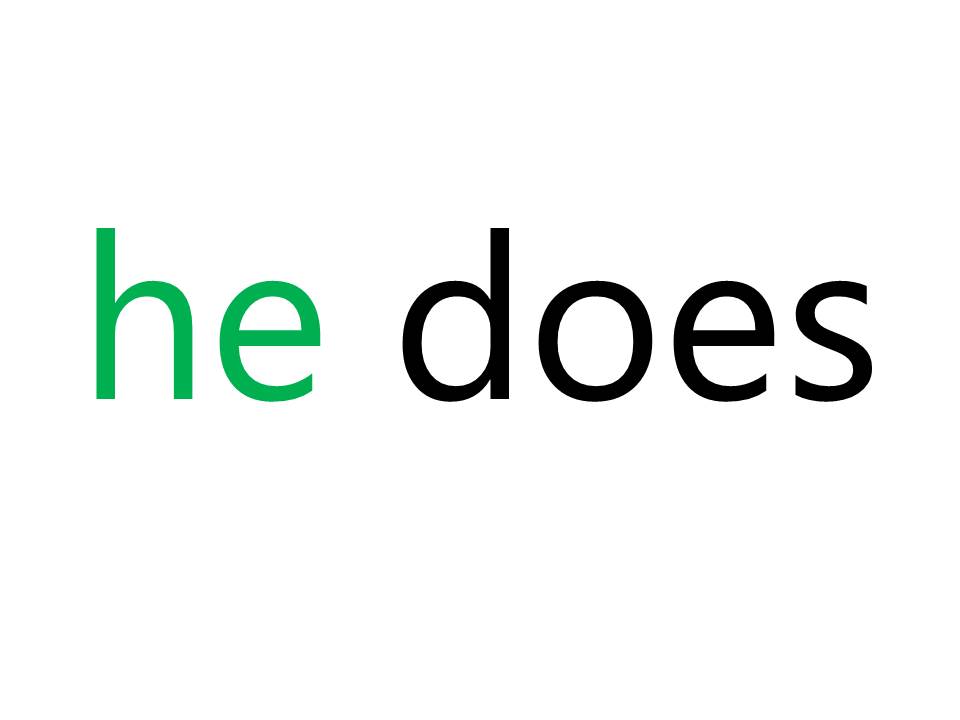 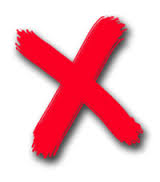 [Speaker Notes: Play this as a game against the class. Perhaps give them a count of 3 to then call out whether it is snap or not. A point to the class every time they get it right, and a point to you every time someone calls out ‘Snap!’ incorrectly.]
SNAP?
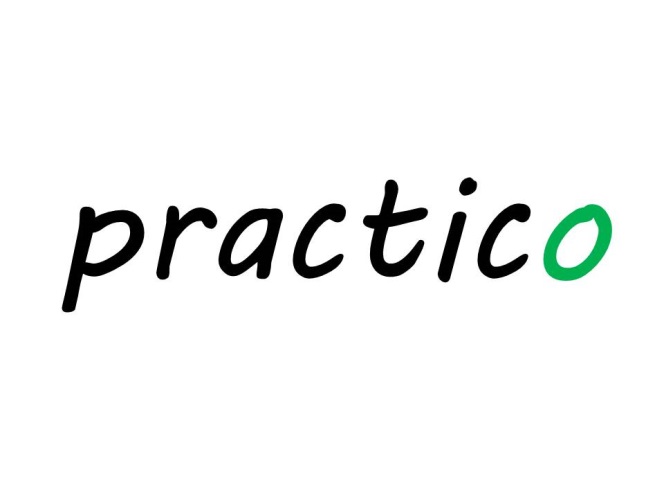 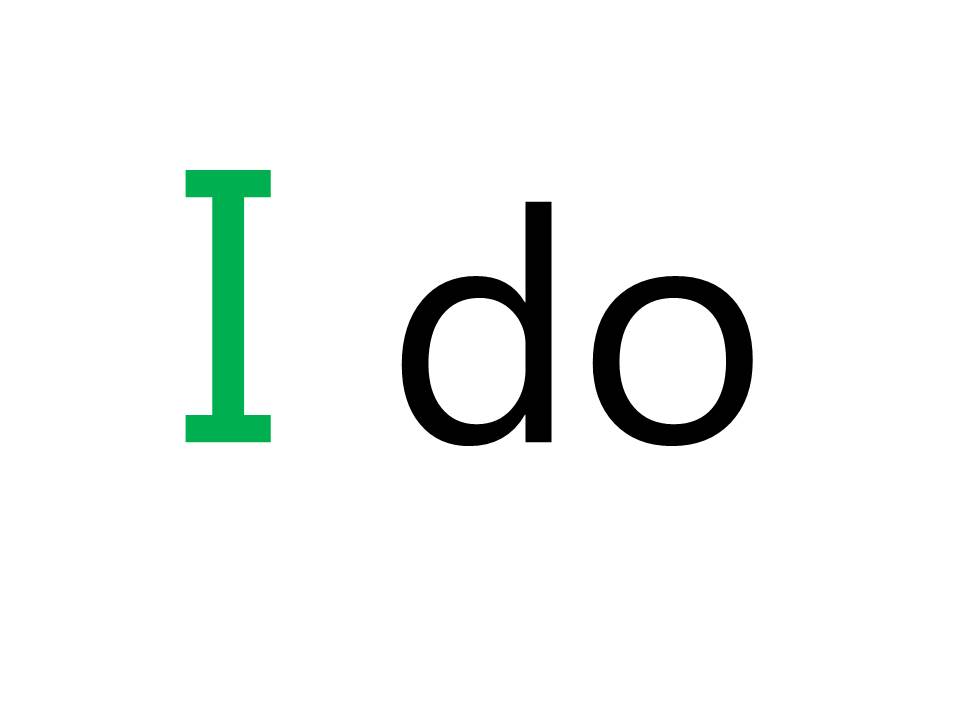 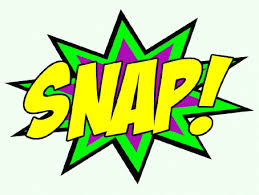 [Speaker Notes: Play this as a game against the class. Perhaps give them a count of 3 to then call out whether it is snap or not. A point to the class every time they get it right, and a point to you every time someone calls out ‘Snap!’ incorrectly.]
SNAP?
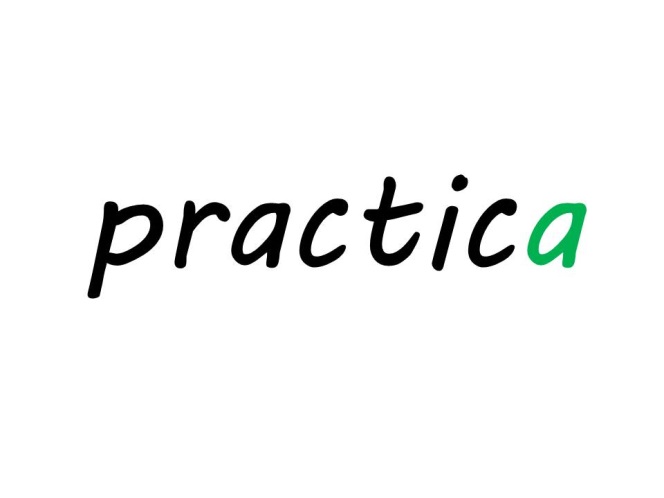 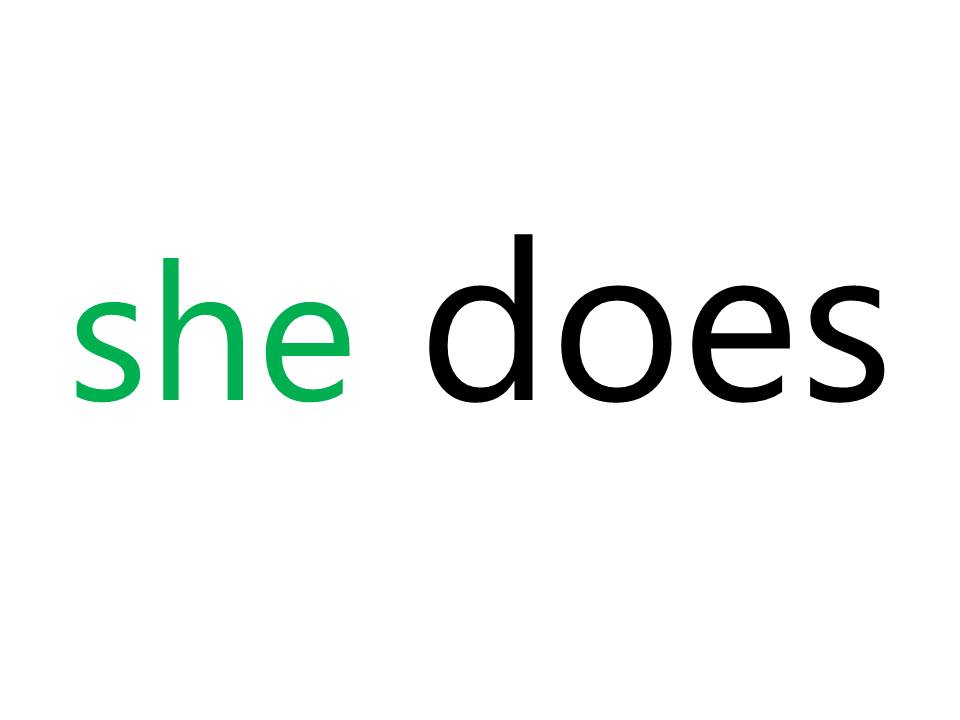 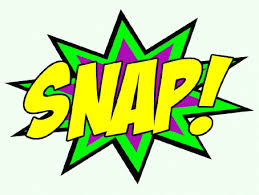 [Speaker Notes: Play this as a game against the class. Perhaps give them a count of 3 to then call out whether it is snap or not. A point to the class every time they get it right, and a point to you every time someone calls out ‘Snap!’ incorrectly.]
SNAP?
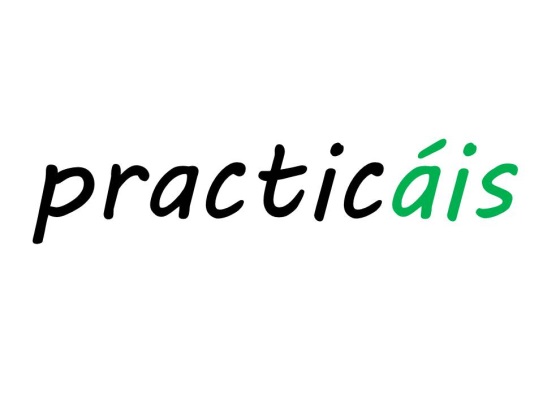 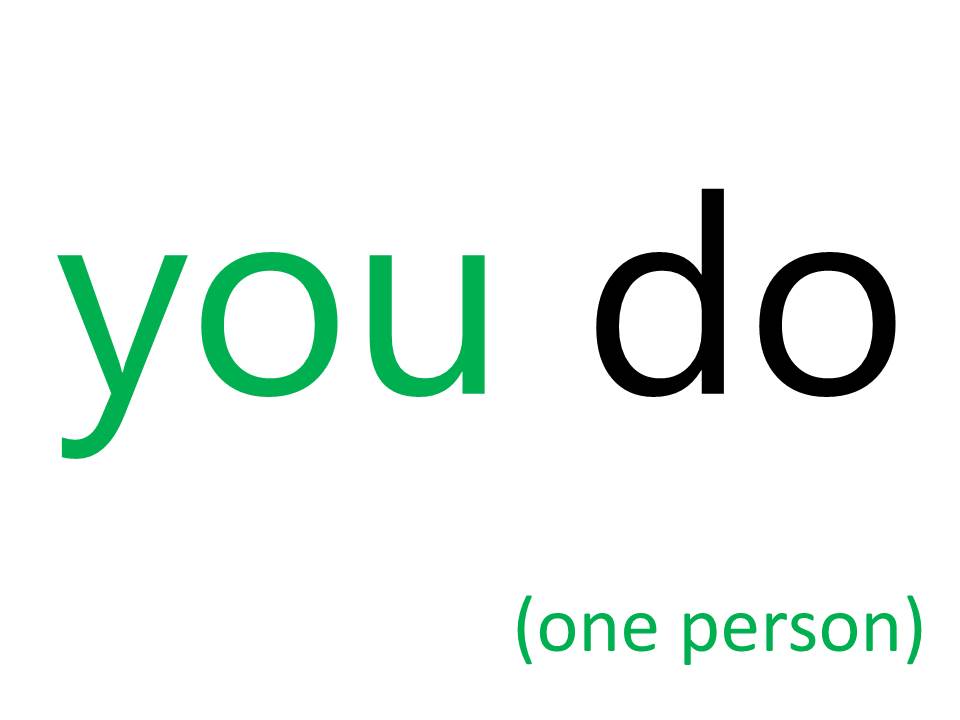 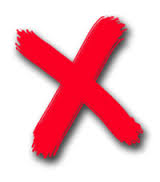 [Speaker Notes: You may choose to mute the audio and lead the repetition of this verb yourself. For the less experienced, I have recorded myself pronouncing the different conjugations of the verb as the emphasis changes. This is to ready the pupils to be able to pronounce the different parts of the verb themselves in the next slides and then towards the end when they can put their repetition to music to get them into a rhythm. Practising in this way will hopefully mean that pupils will not lose the correct emphasis when they are practising all parts of this verb.
The recording runs through the verb 3 times.]
[Speaker Notes: Opportunity to practise the verb pattern & pronunciation over and over with some rhythmic music! Enjoy!]
practicar: to do (sports)
(singular)
(plural)
practico
practicamos
I do
we do
practicas
practicáis
you do (1)
you do (2+)
practica
practican
he/she does
they do
[Speaker Notes: Here is the full verb pattern. 
Now pupils can play snap with cards of their own (see accompanying resource).]